Next
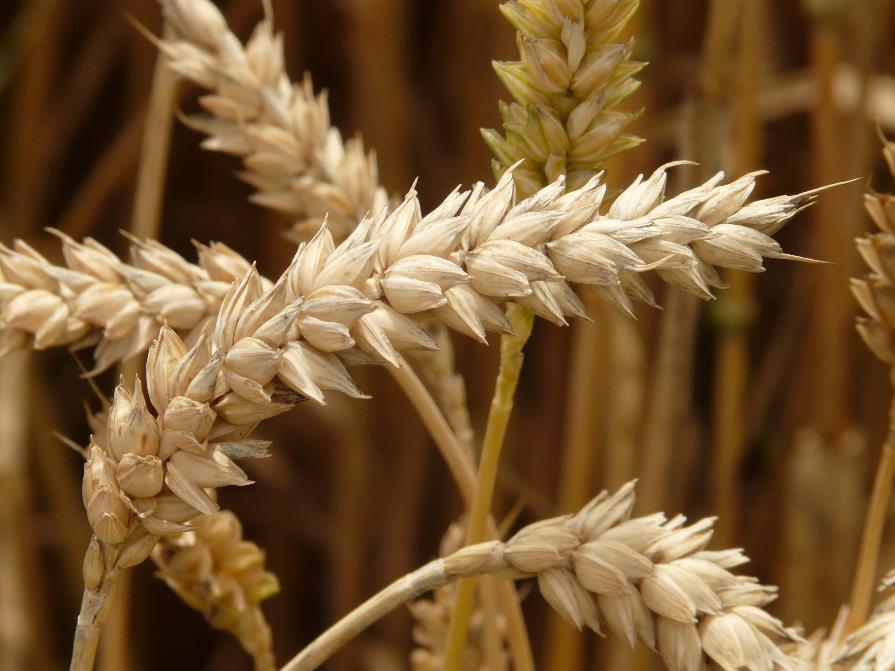 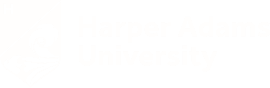 Wheat
Next
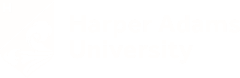 Which of these food products is 
not made from wheat?
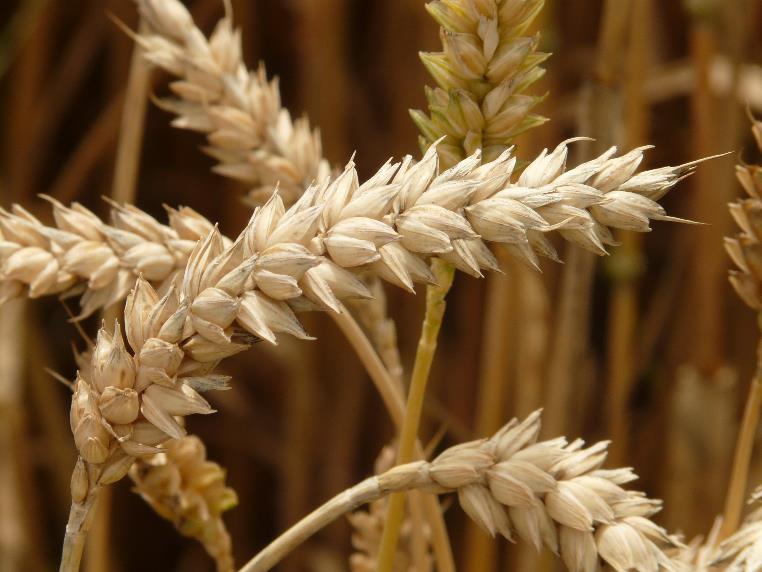 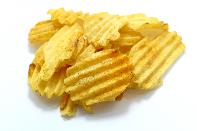 Crisps
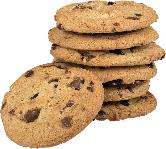 Biscuits
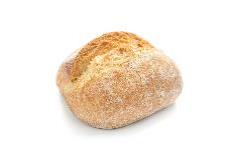 Bread
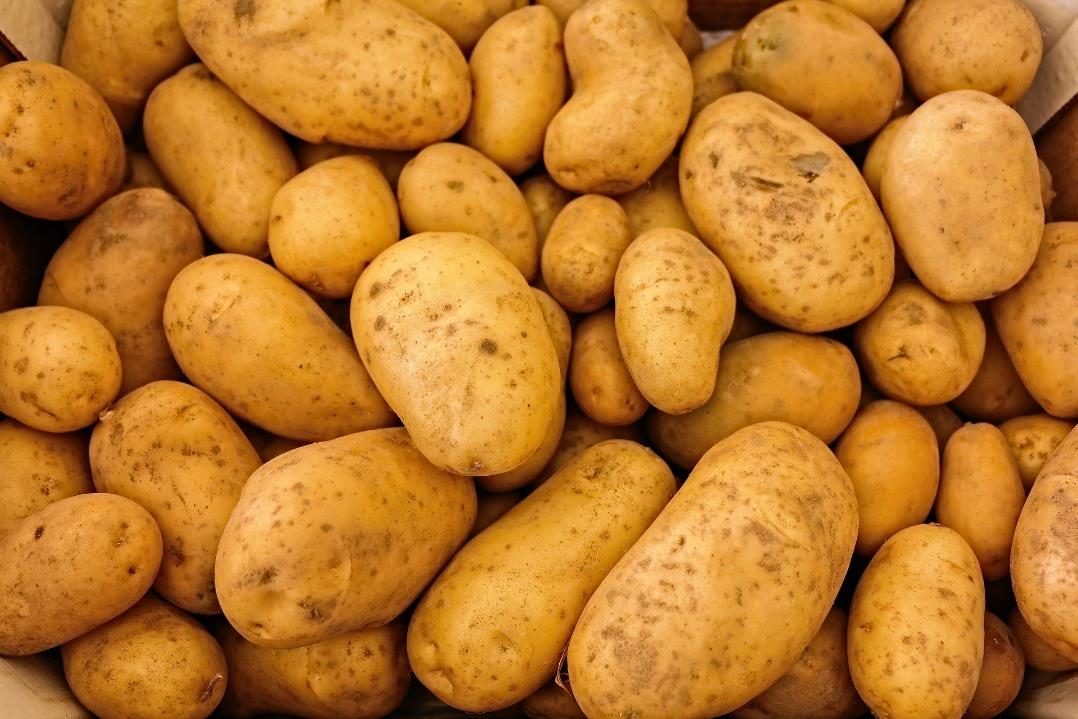 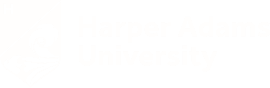 Crisps are usually made from potatoes
Correct
Next
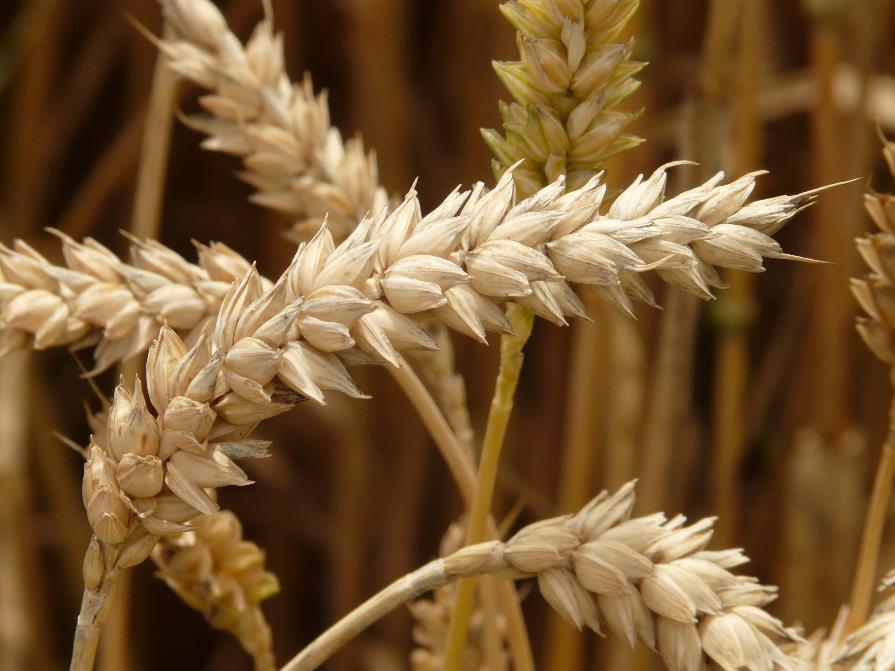 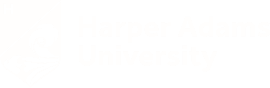 Biscuits are usually made with wheat flour. The correct answer was crisps.
Incorrect
Next
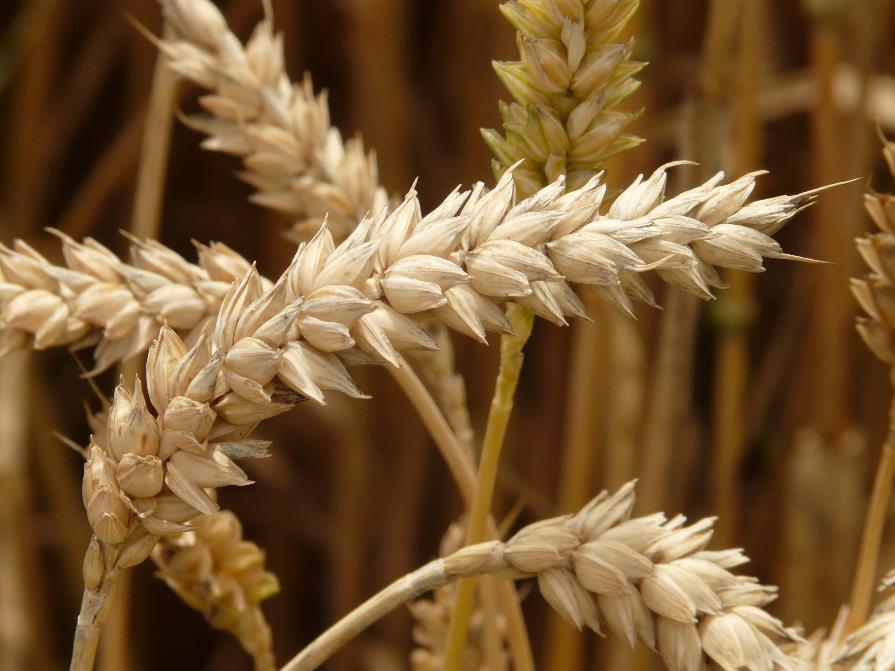 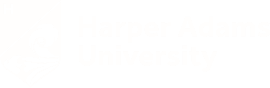 Bread is usually made with wheat flour. The correct answer was crisps.
Incorrect
Next
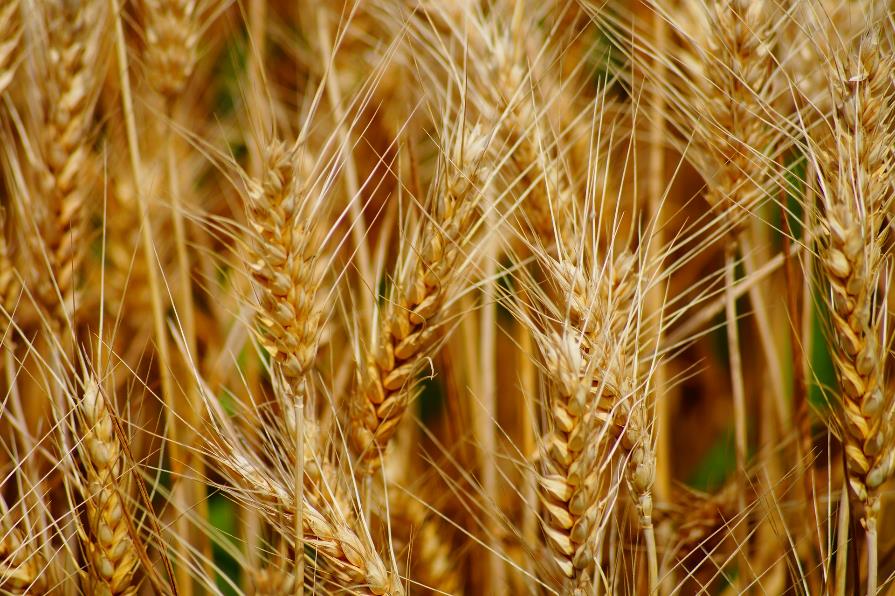 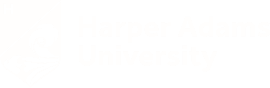 Durum Wheat
Next
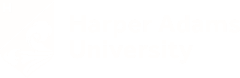 Which of these food products is 
not made from durum wheat?
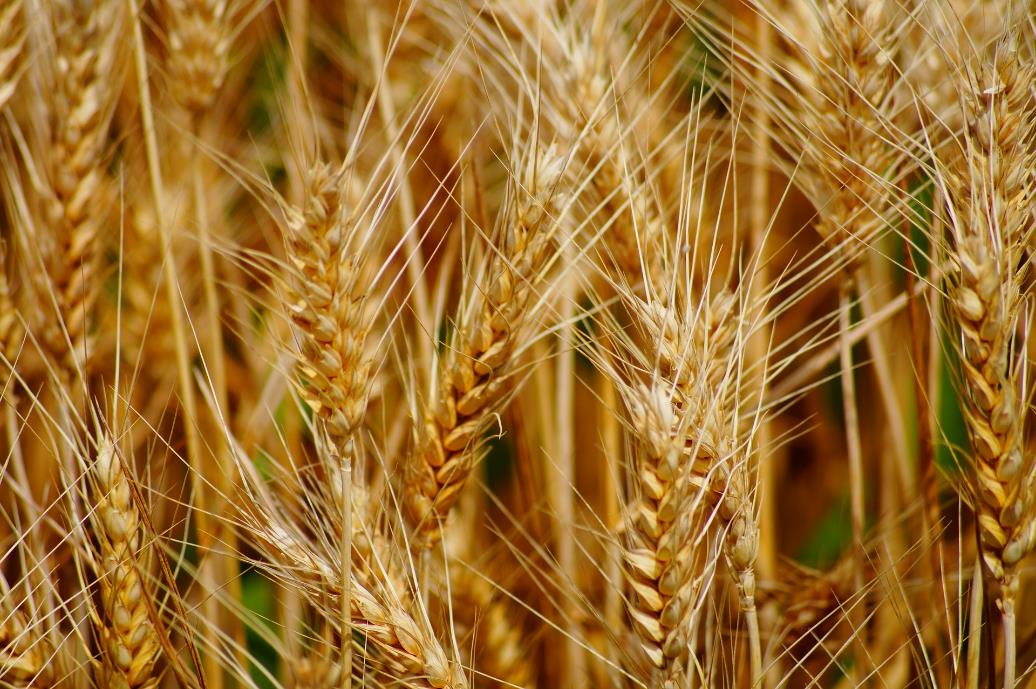 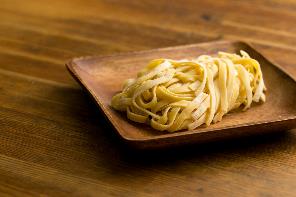 Noodles
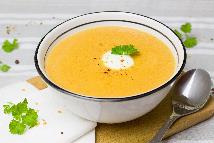 Soup
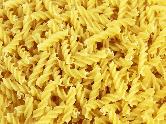 Pasta
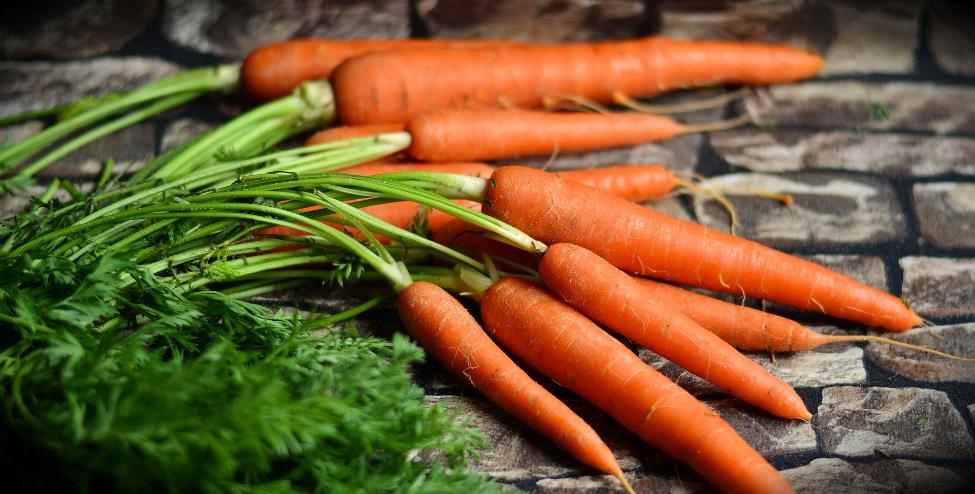 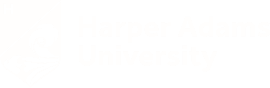 Soup is usually made from vegetables along with other ingredients. In this case carrots.
Correct
Next
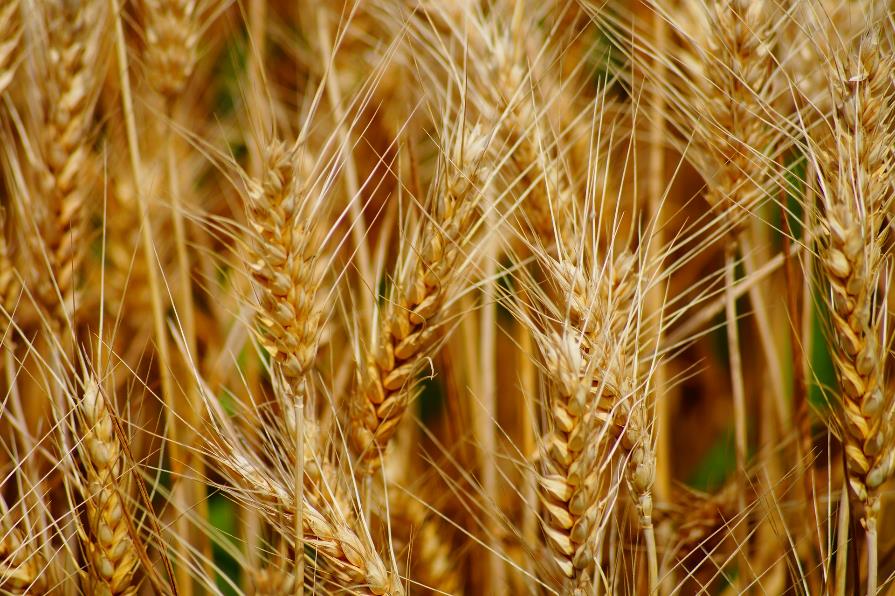 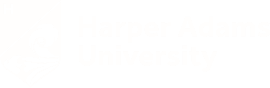 Pasta is commonly made with durum wheat flour. The correct answer was soup.
Incorrect
Next
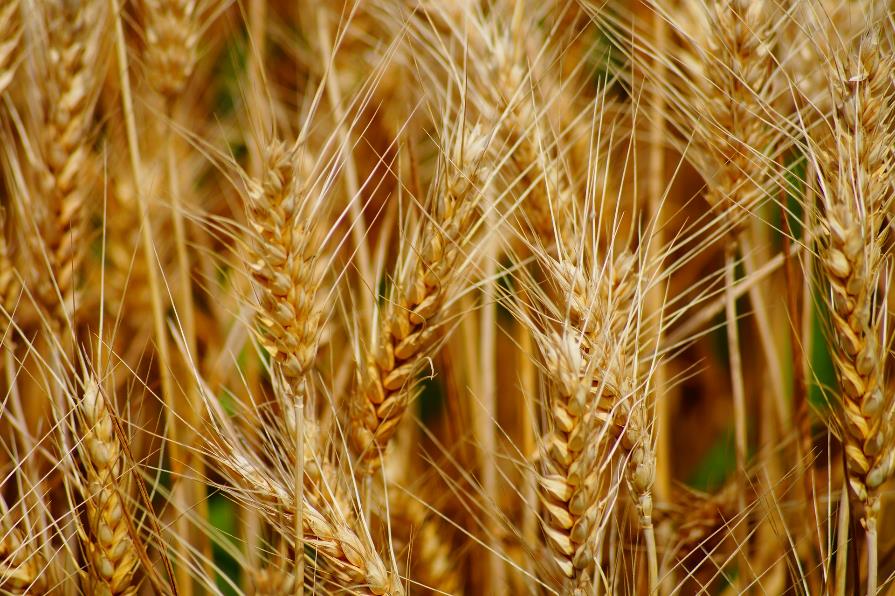 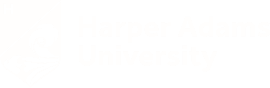 Noodles are commonly made with durum wheat flour. The correct answer was soup.
Incorrect
Next
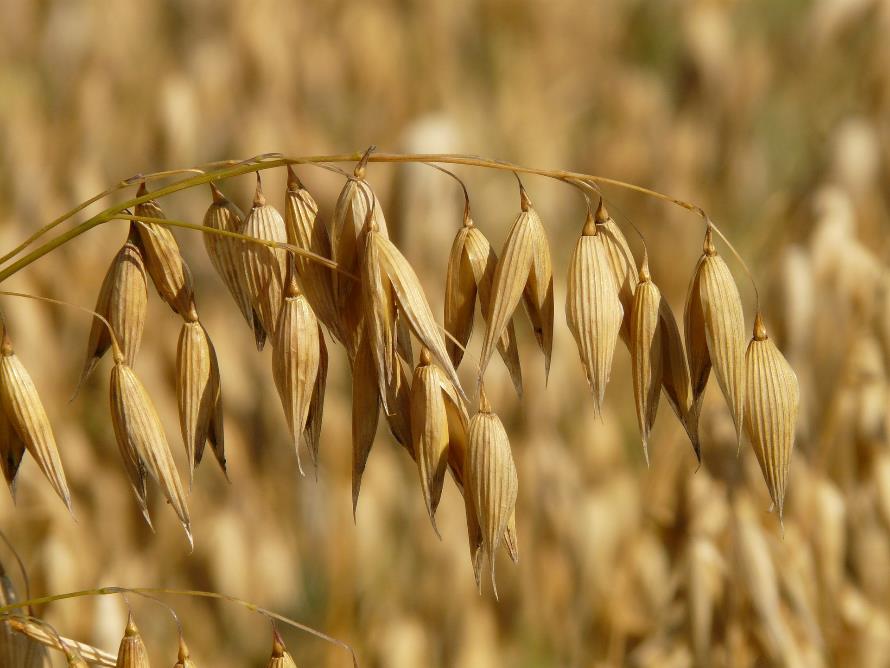 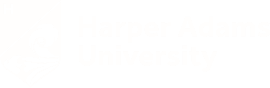 Oats
Next
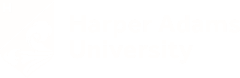 Which of these food products is 
most commonly made using oats?
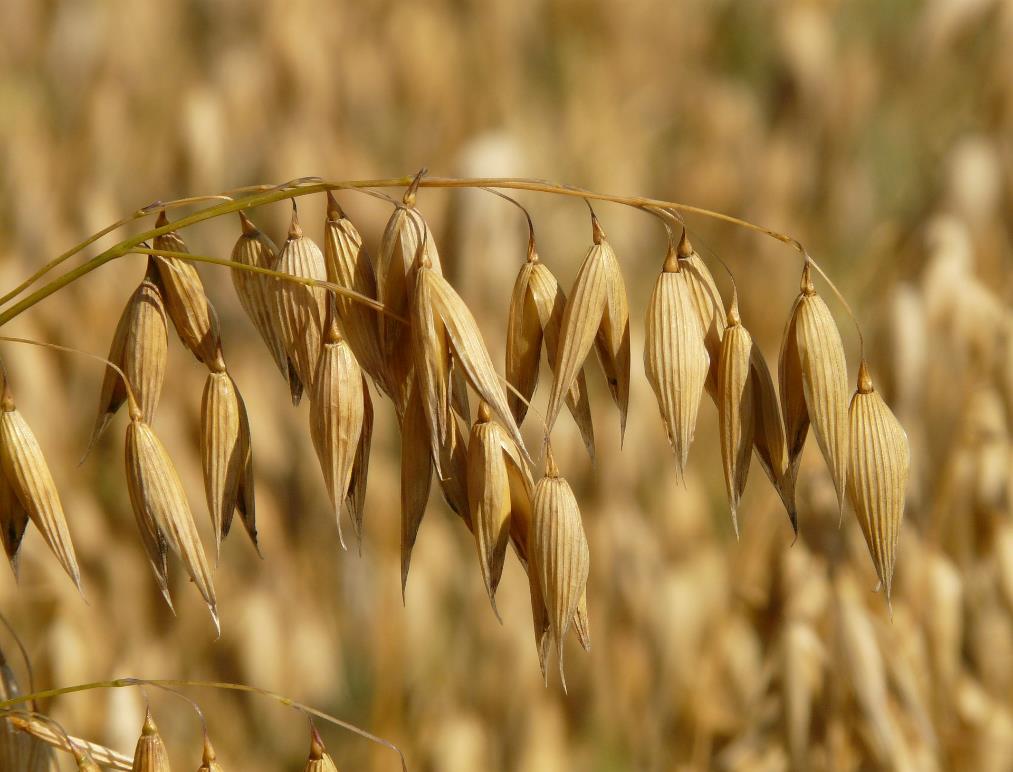 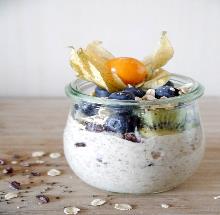 Porridge
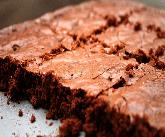 Brownie
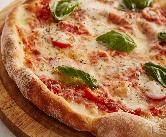 Pizza
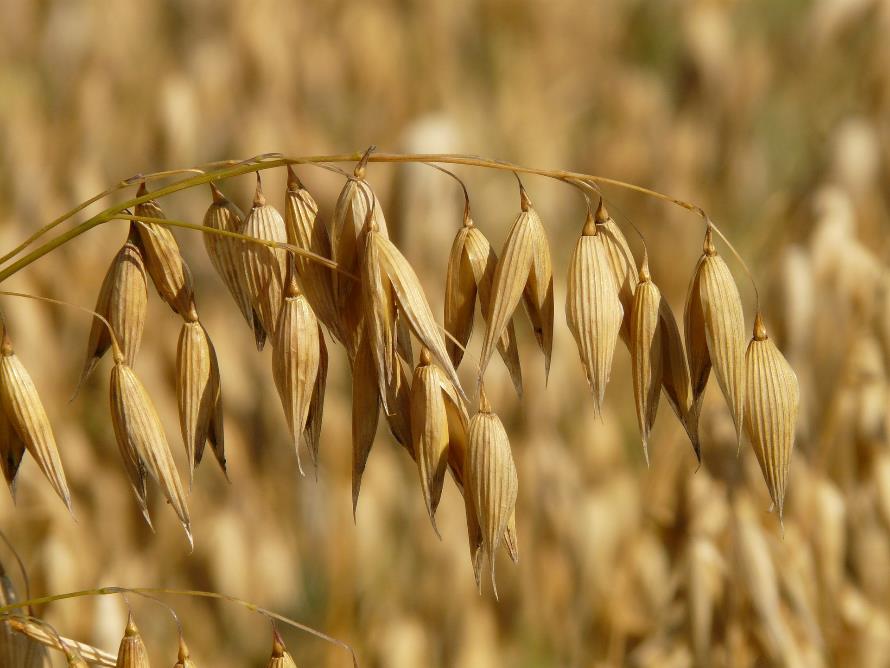 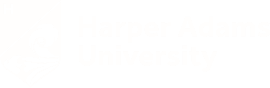 Porridge is commonly made from oats the others are commonly made with wheat.
Correct
Next
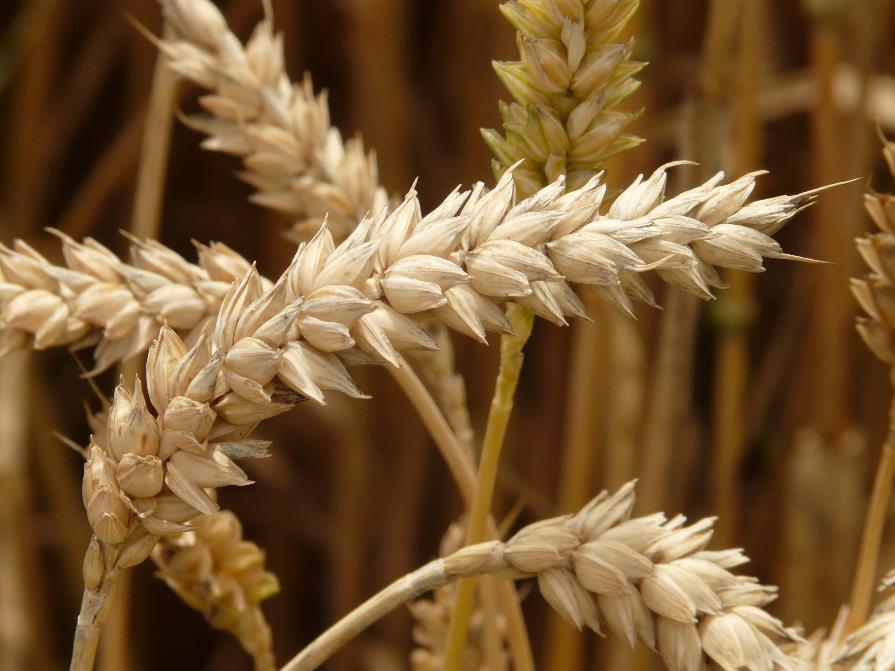 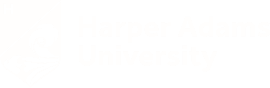 Brownies are usually made with wheat flour, although oatmeal is an alternative that can be used. The correct answer was porridge.
Incorrect
Next
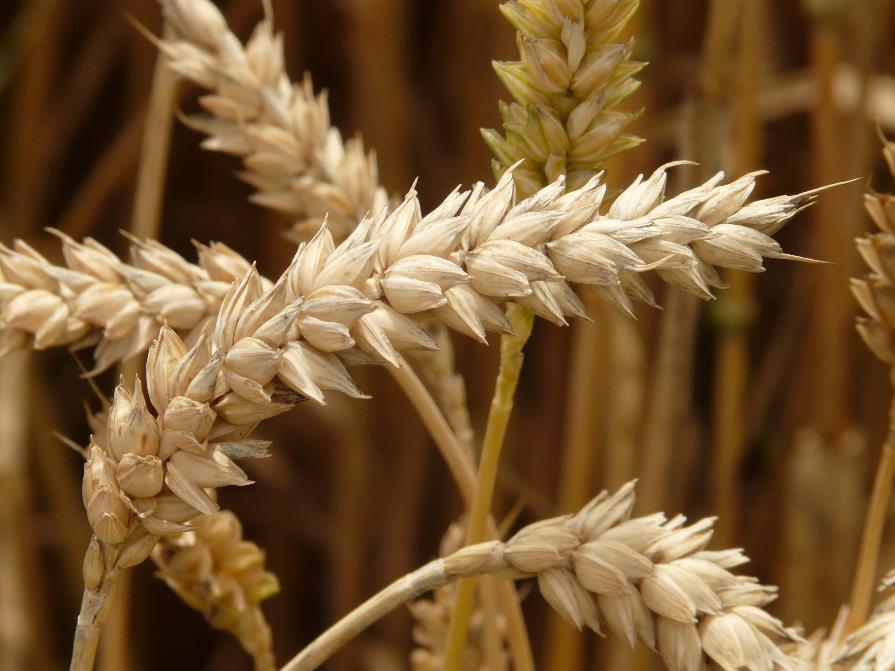 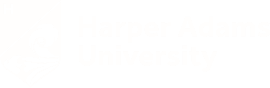 Pizza is usually made with wheat flour, although oatmeal is an alternative that can be used. The correct answer was porridge.
Incorrect
Next
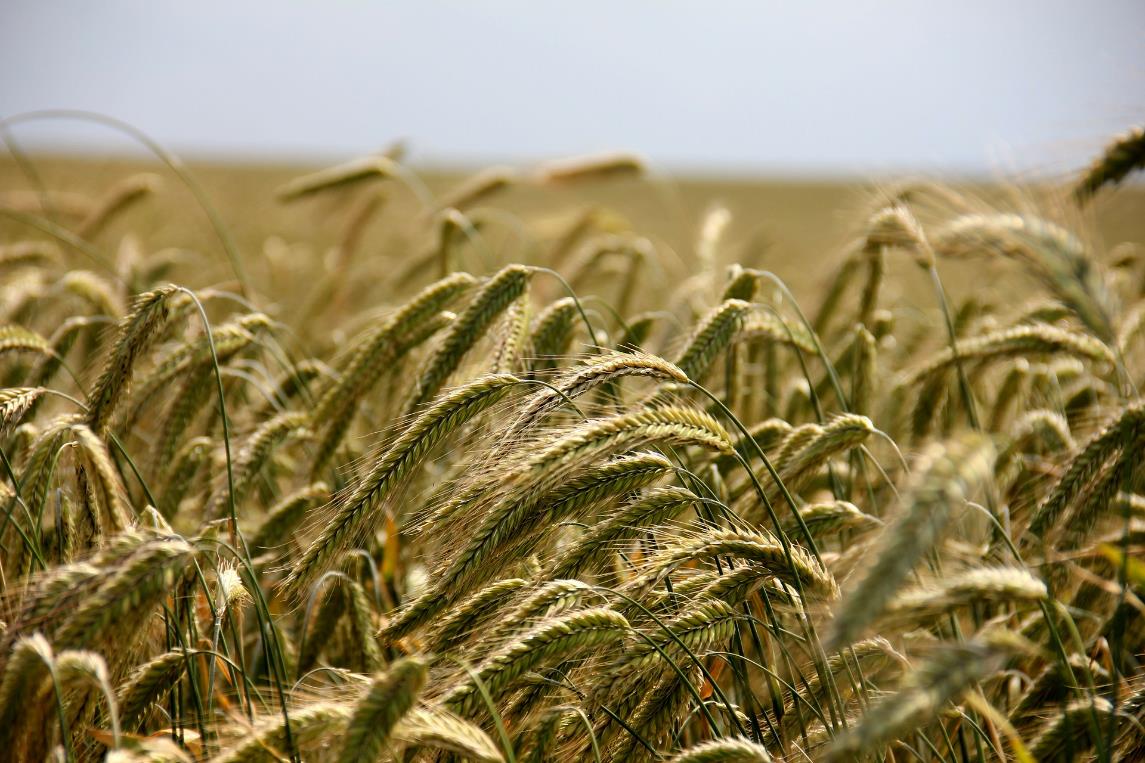 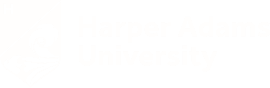 Rye
Next
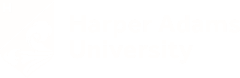 Which of these food products is not commonly made using rye?
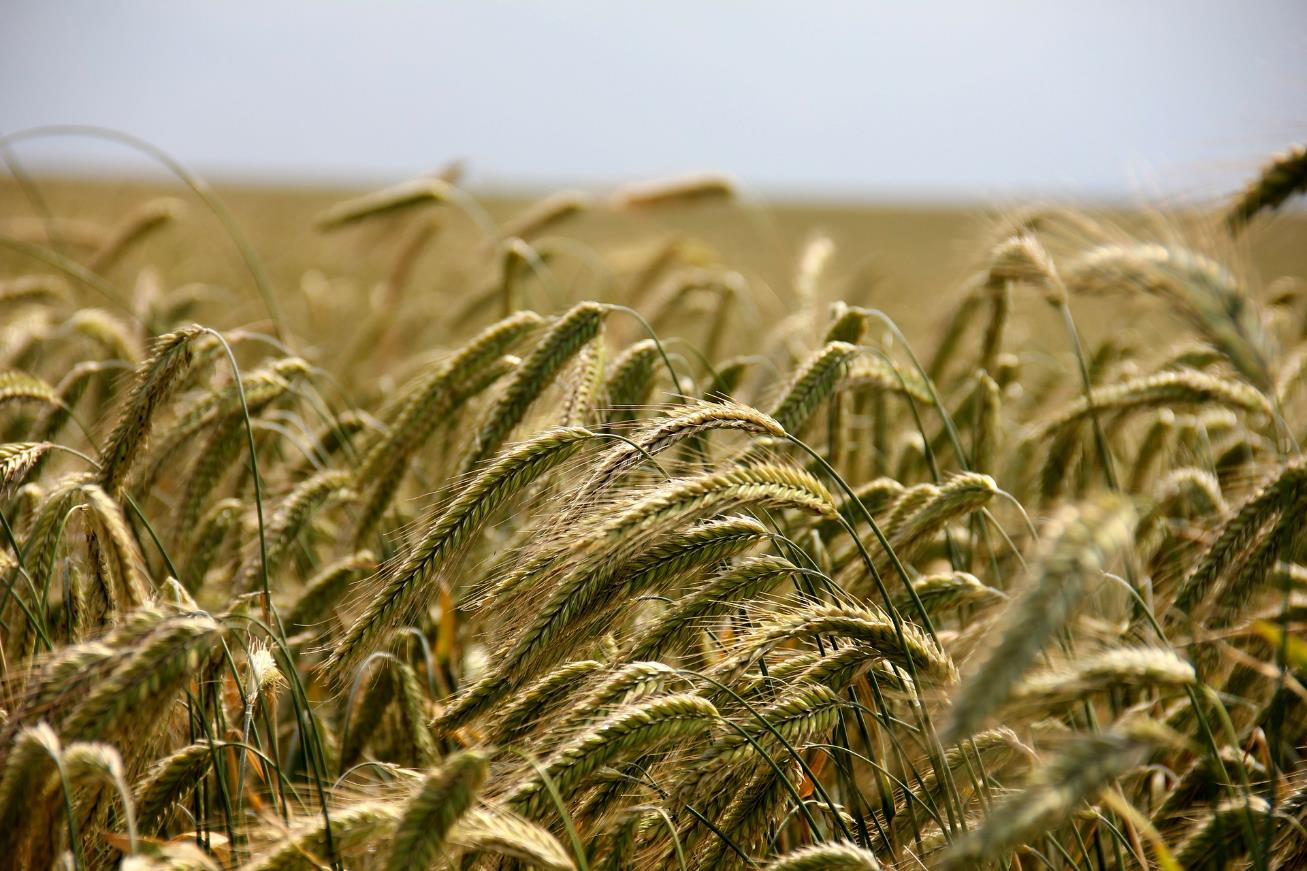 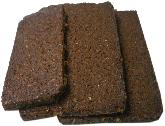 Pumpernickel
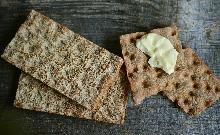 Crispbread
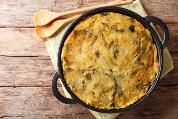 Bubble and squeak
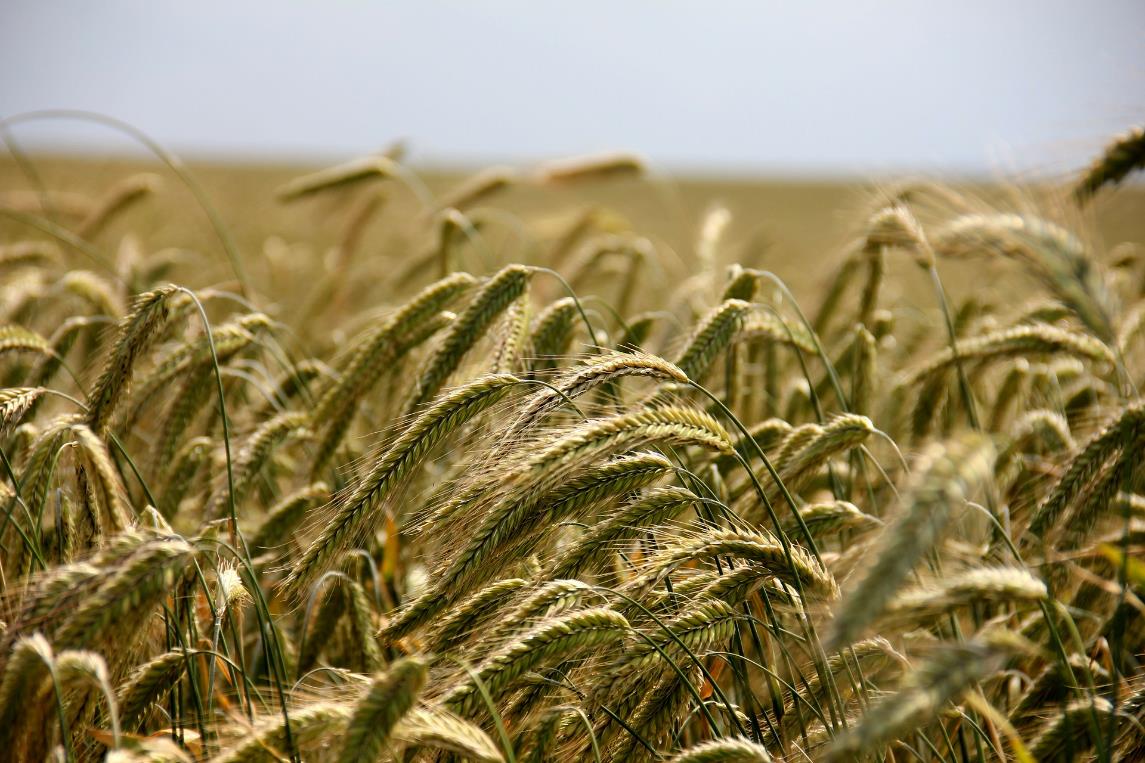 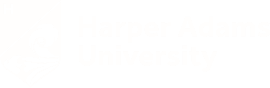 Pumpernickel
is a brown bread usually made with rye flour. The correct answer was bubble and squeak which is made from potatoes and cabbage.
Incorrect
Next
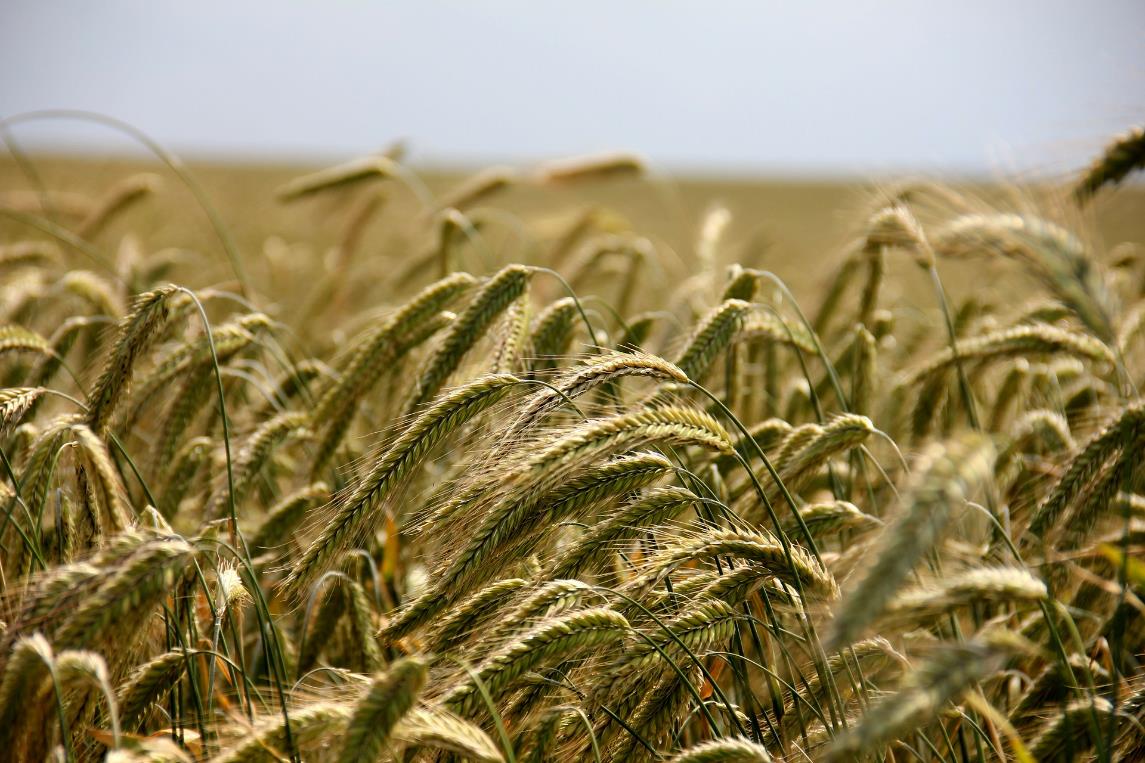 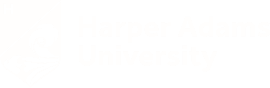 Crispbread is usually made with rye flour. The correct answer was bubble and squeak which is made from potatoes and cabbage.
Incorrect
Next
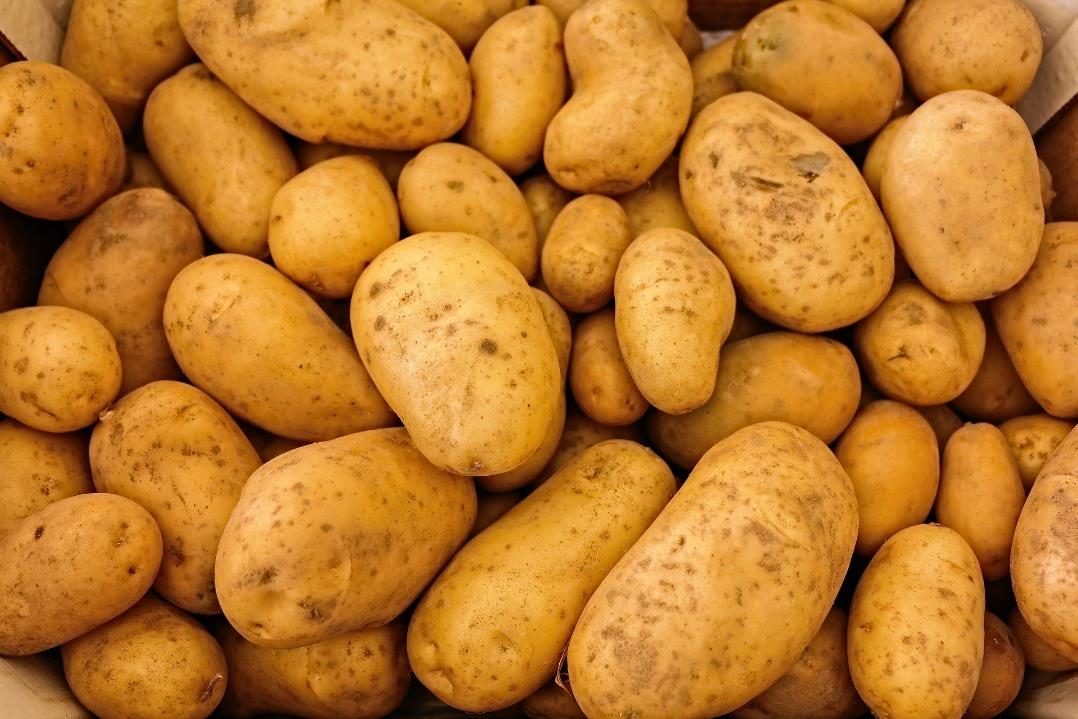 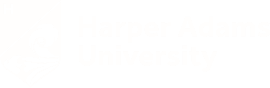 Bubble and squeak is made from potatoes and cabbage.
Correct
Next
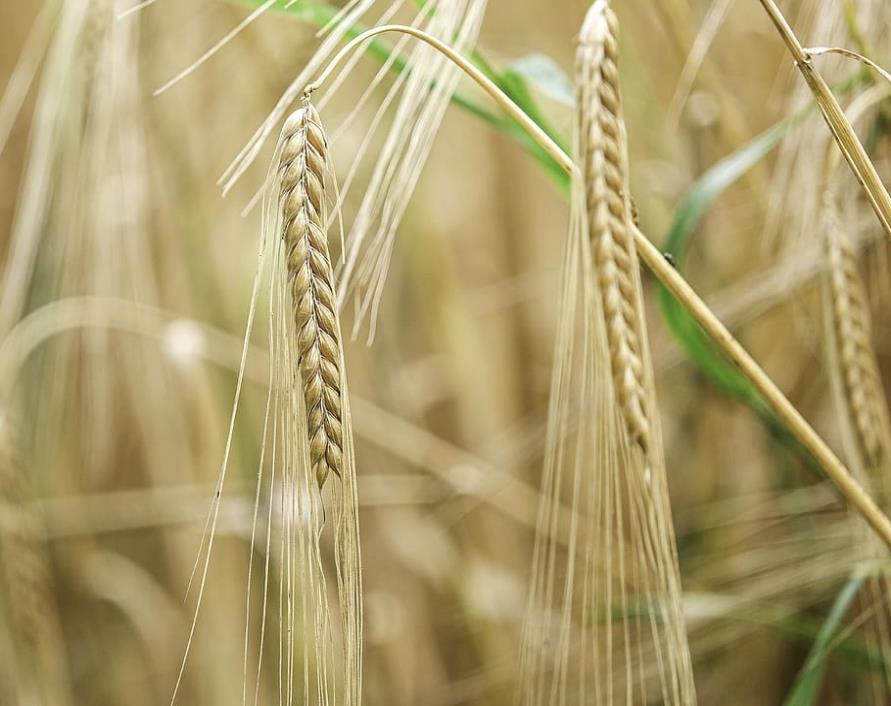 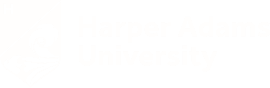 Barley
Next
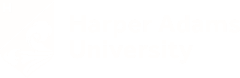 Which of these food products is not commonly made using barley?
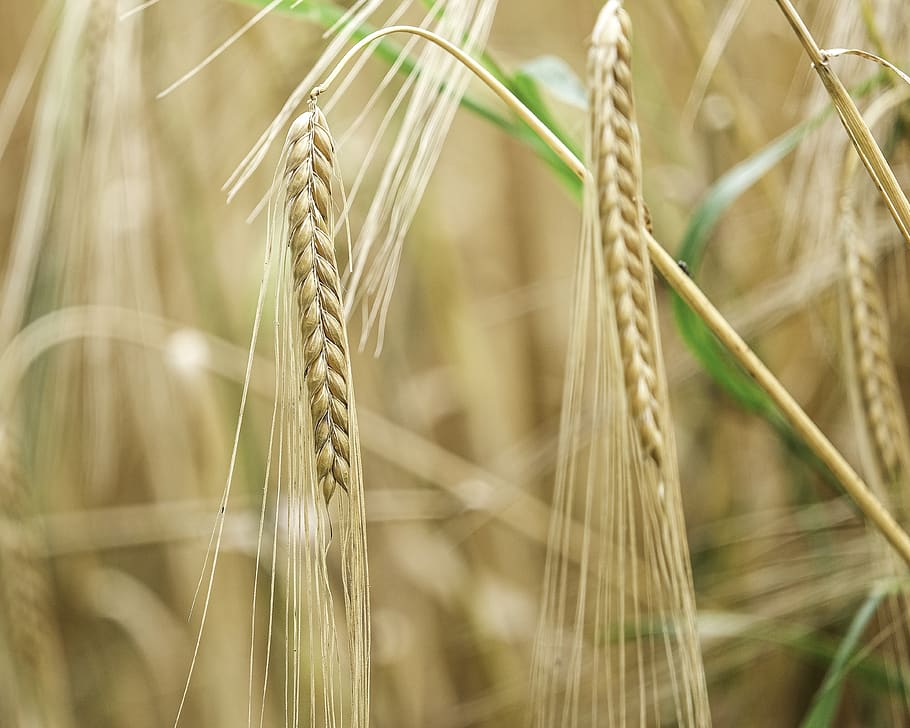 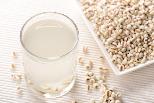 Barley water
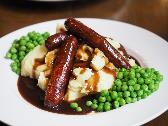 Bangers and 
mash
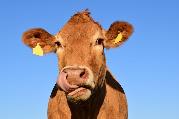 Animal feed
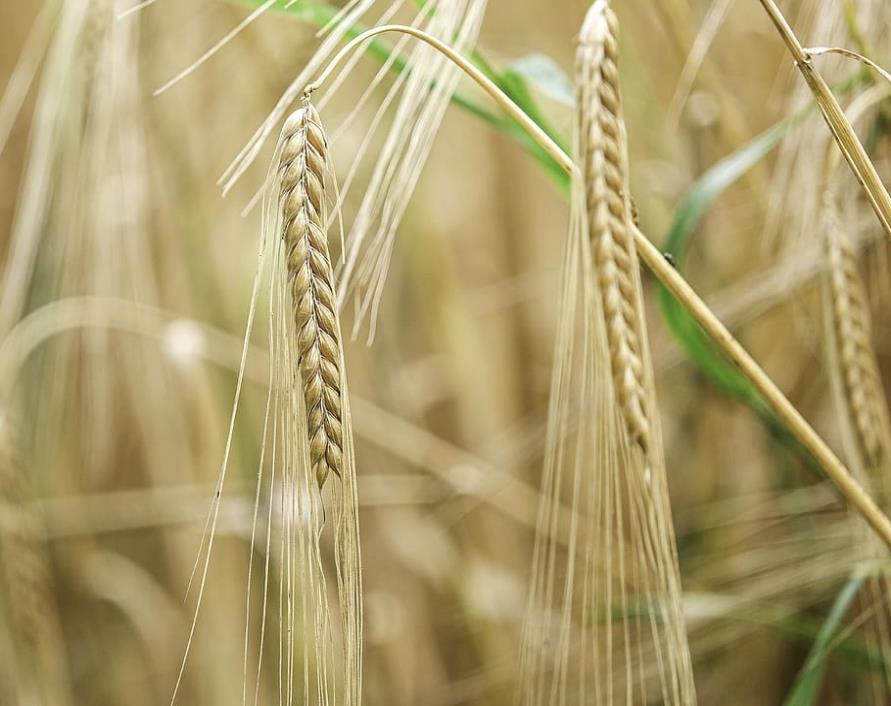 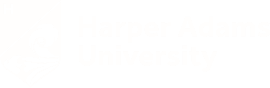 In Western countries most barley grain is used to feed farm animals. Animal feeds use a number of cereals grains; wheat being used the most.

The correct answer was bangers and mash.
Incorrect
Next
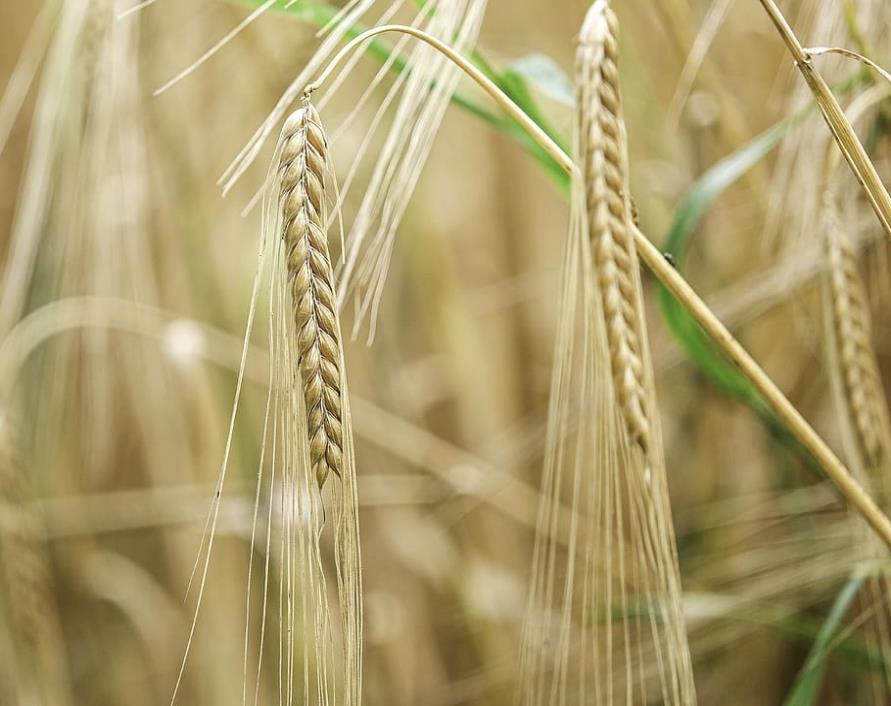 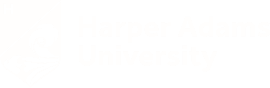 Barley water, as the name suggests uses barley. The correct answer was bangers and mash.
Incorrect
Next
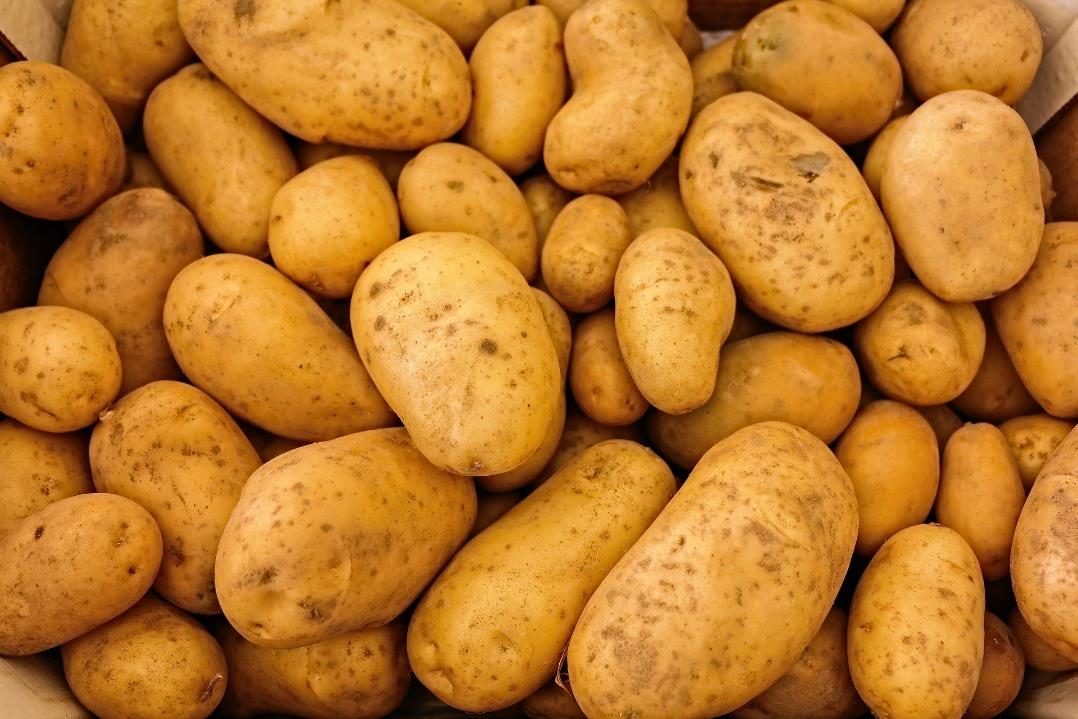 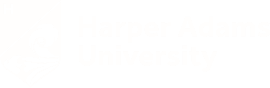 Bangers are the sausages and mash is obviously mashed potato.
Correct
Next
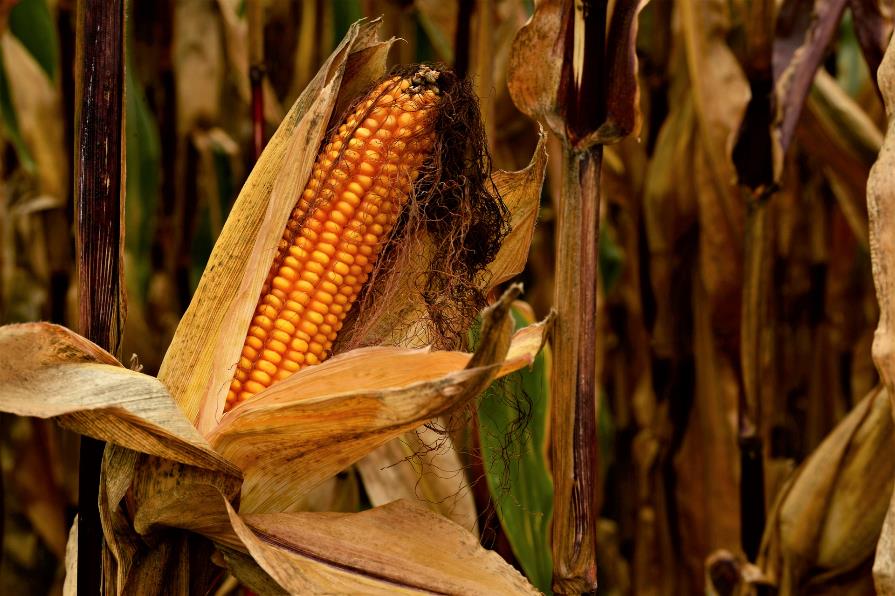 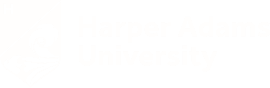 Maize (corn)
Next
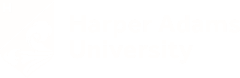 Which of these food products is not commonly made using corn?
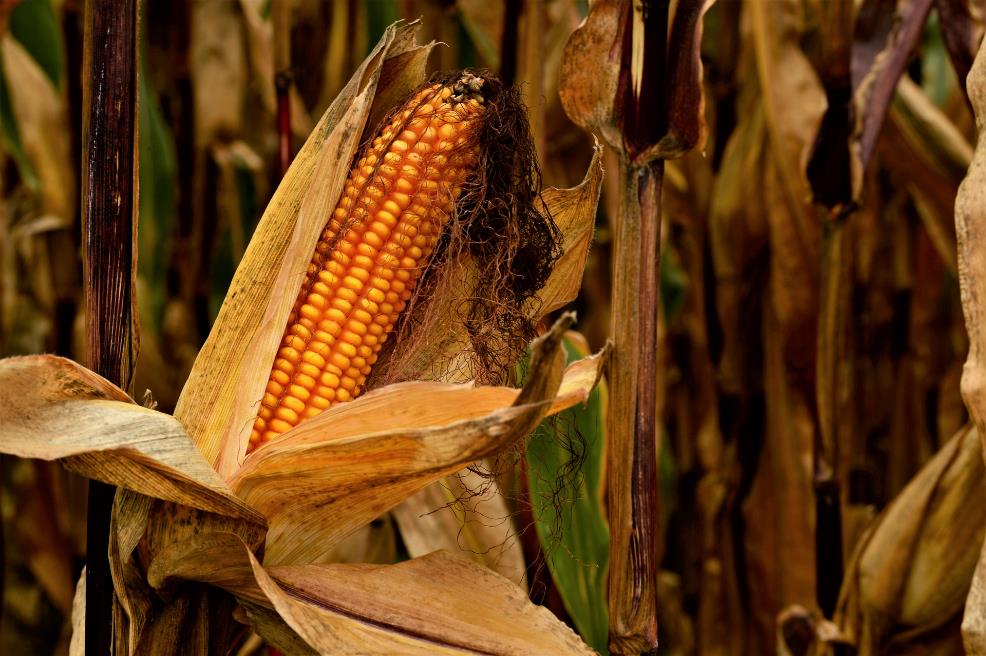 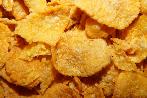 Cornflakes
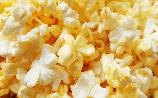 Popcorn
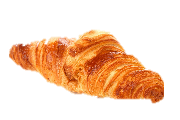 Croissant
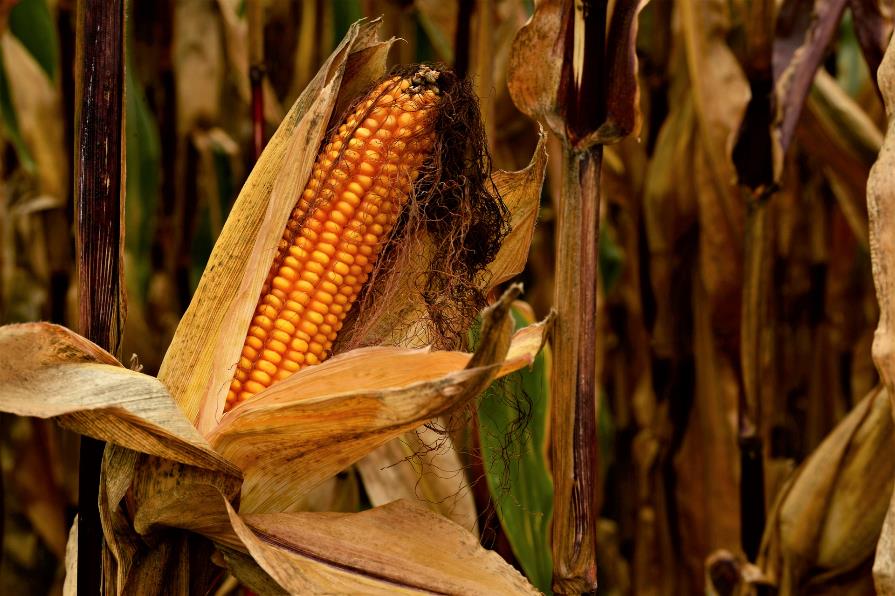 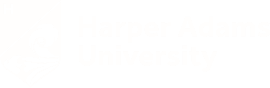 Cornflakes, as the name suggests, are made from corn. The correct answer was croissant which are usually made from wheat flour.
Incorrect
Next
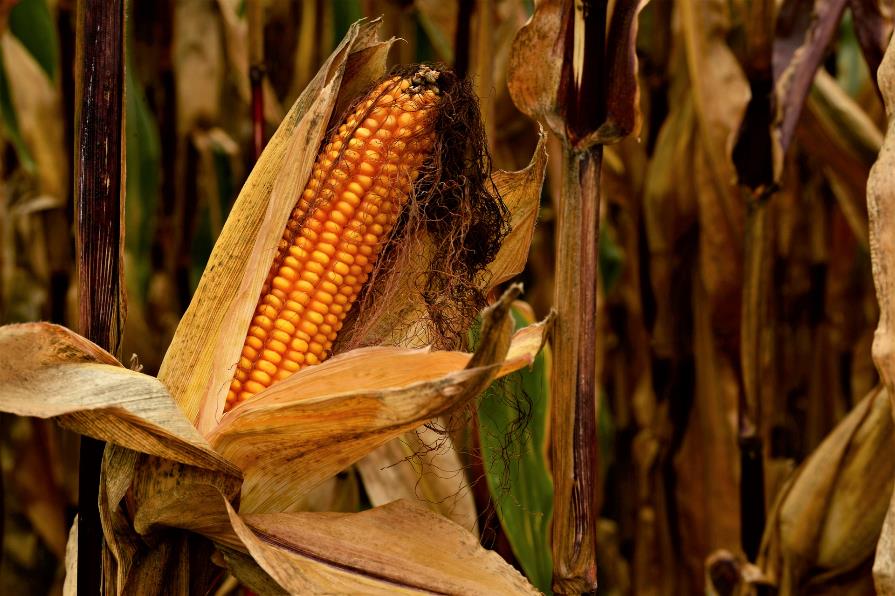 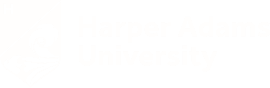 Popcorn, as the name suggests, are made from corn. The correct answer was croissant which are usually made from wheat flour.
Incorrect
Next
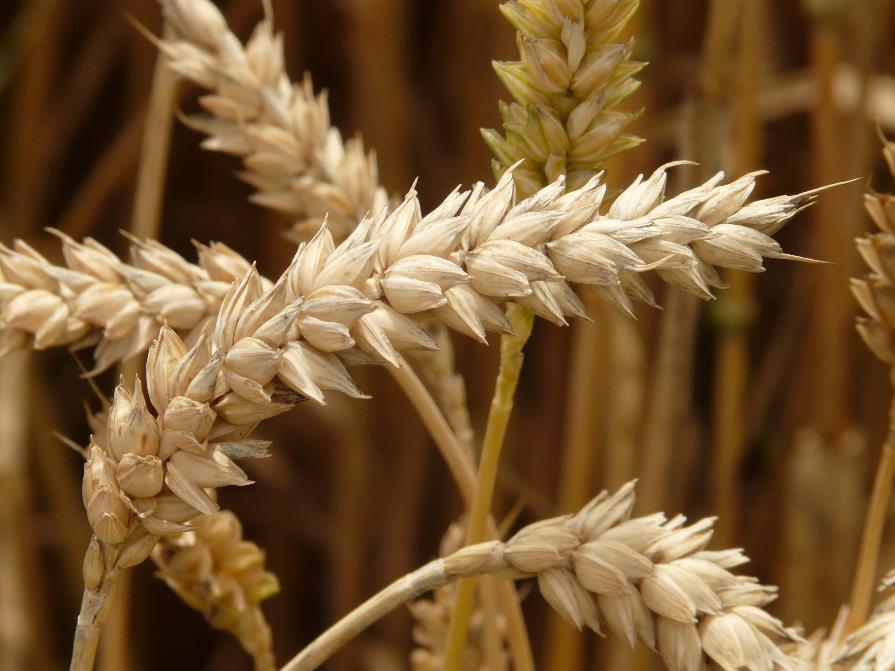 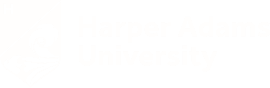 Croissants are usually made using flour from wheat.
Correct
Next
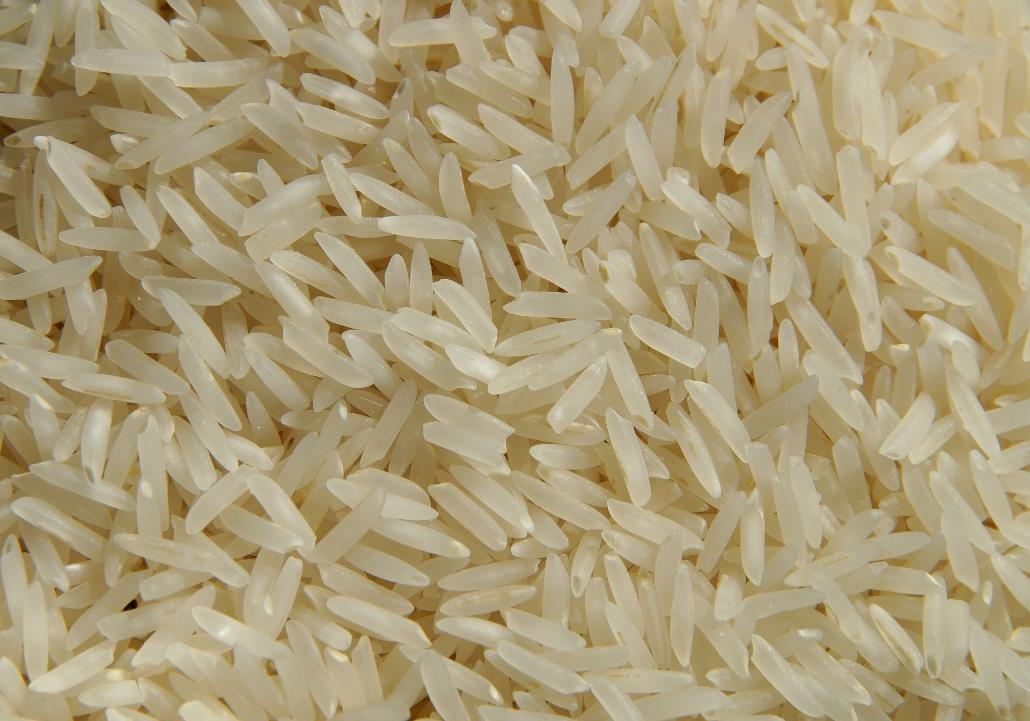 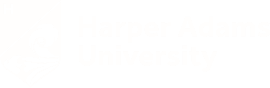 Rice
Next
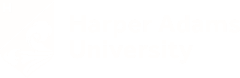 Which country does not grow rice?
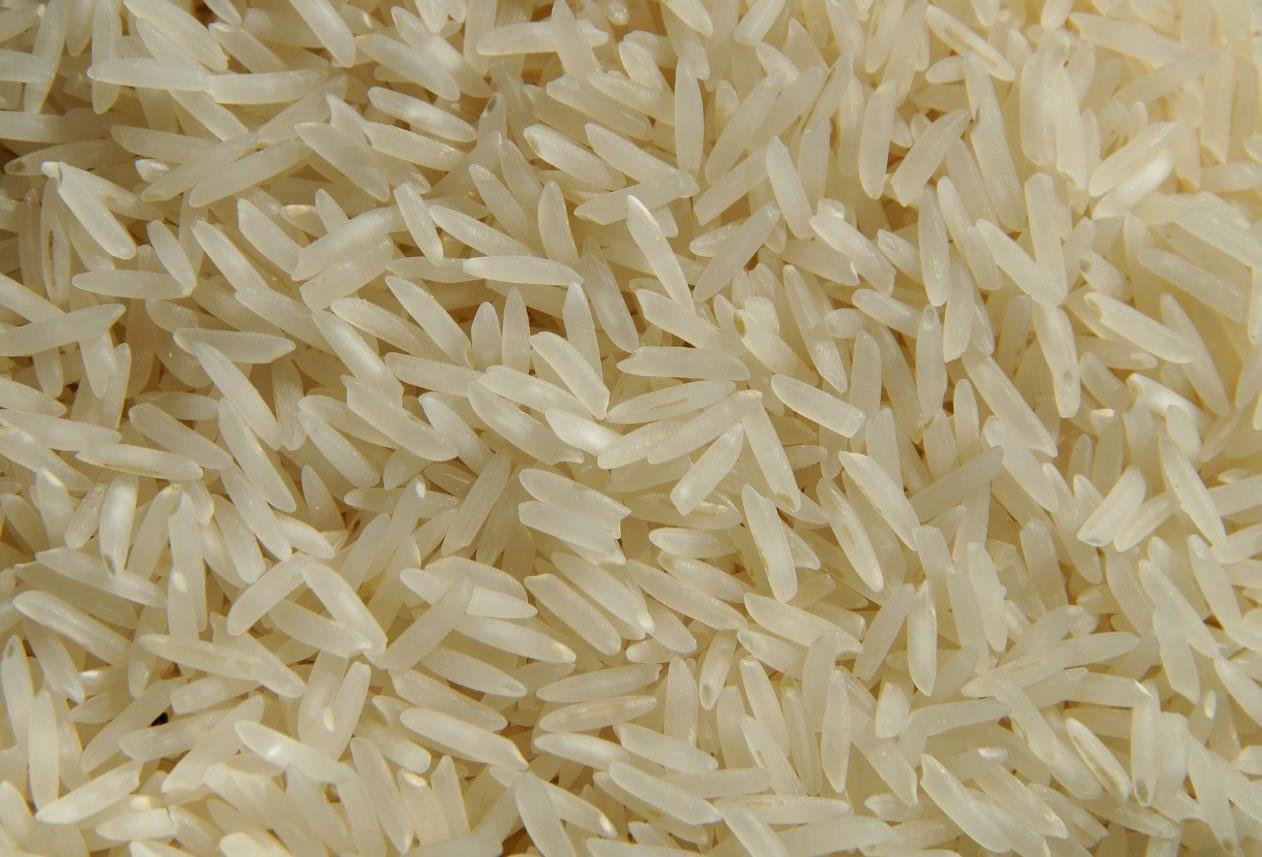 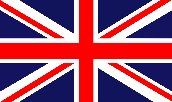 The United Kingdom
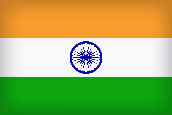 India
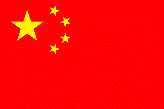 China
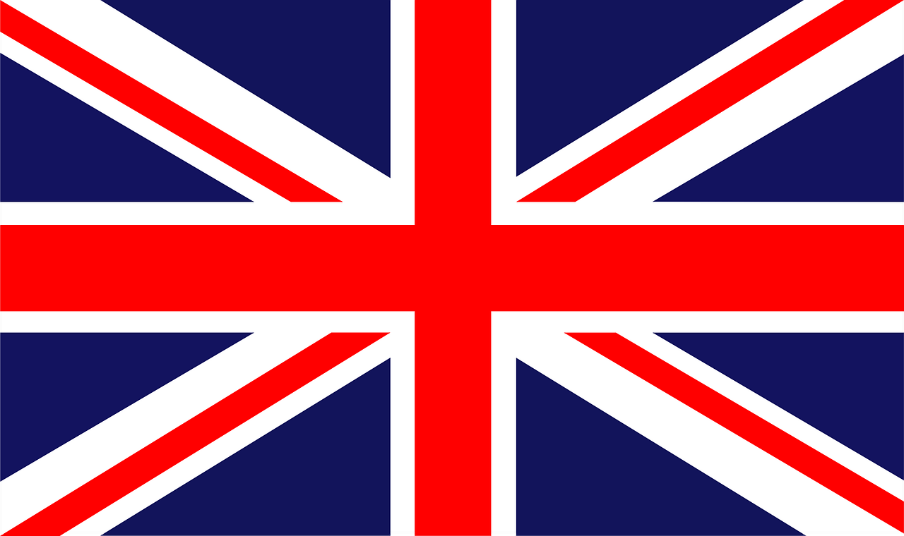 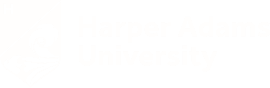 Britain is unable to grow the crop as it does not have the warm and wet tropical climate that is required.
Correct
Next
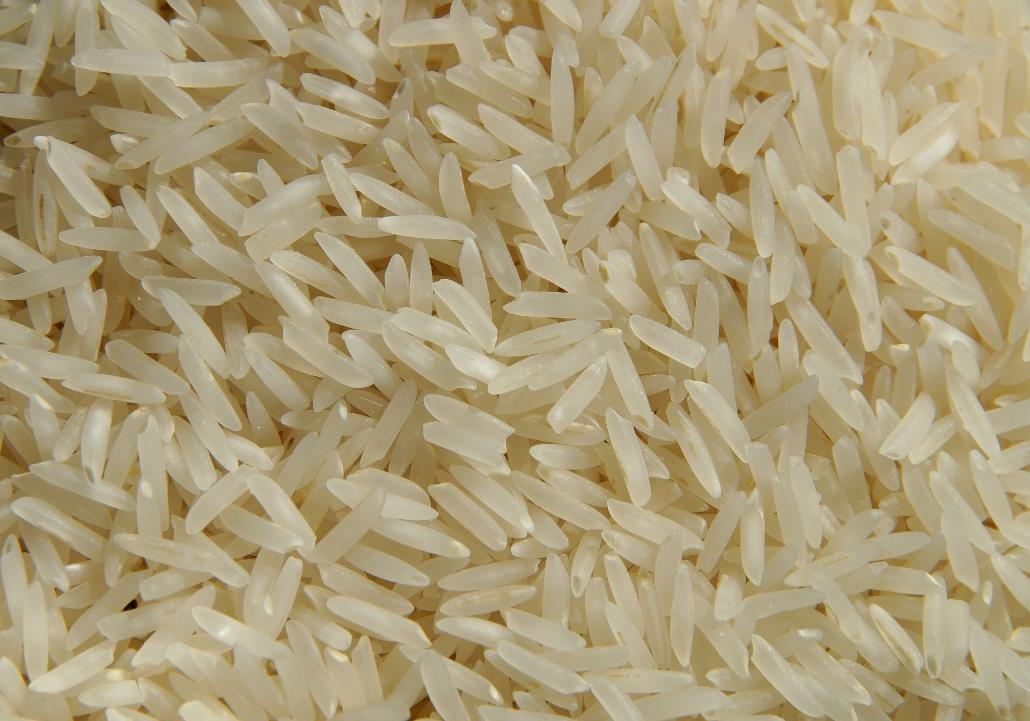 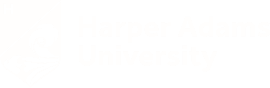 Rice requires a warm and wet tropical climate. China is the largest rice producer in the world and India is second. 

The correct answer was the UK; we don’t have a warm and wet tropical climate.
Incorrect
Next
Next
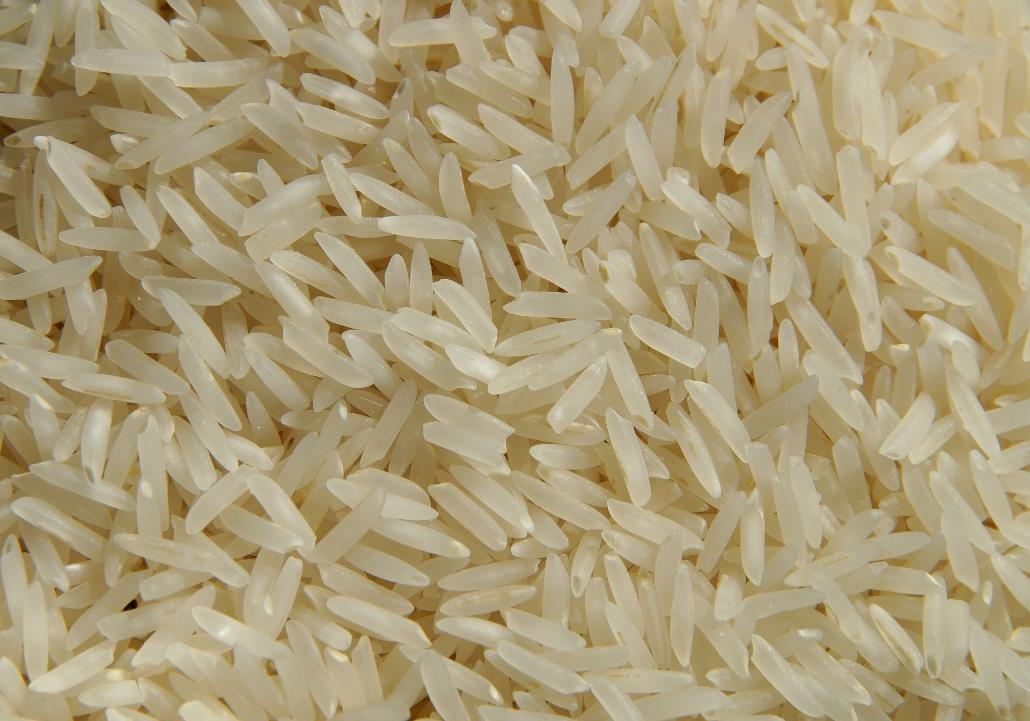 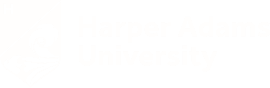 Rye
Rice
Oats
Maize
What cereal grain is this?
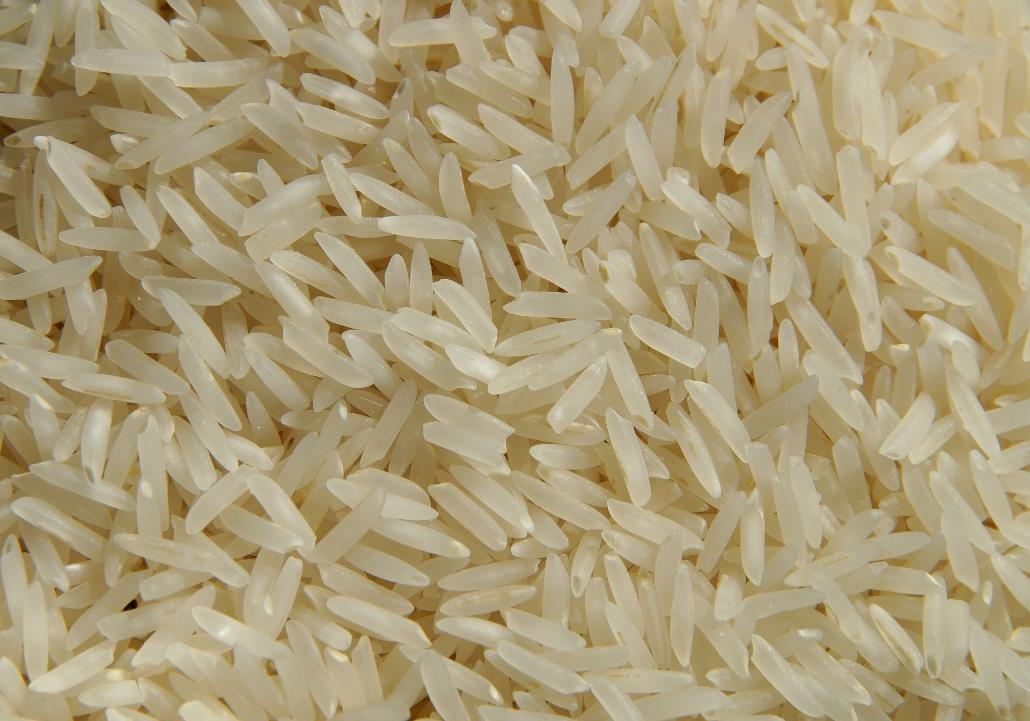 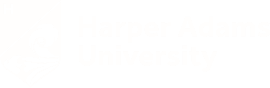 Correct
Next
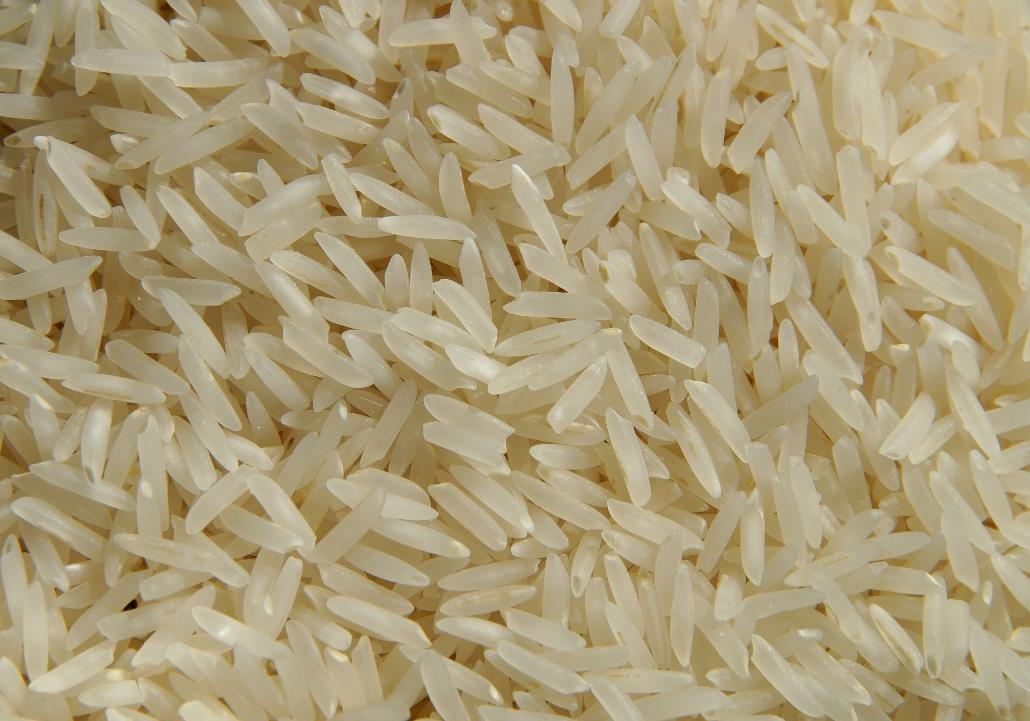 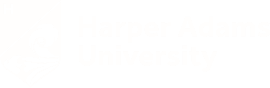 The correct answer is: rice
Incorrect
Next
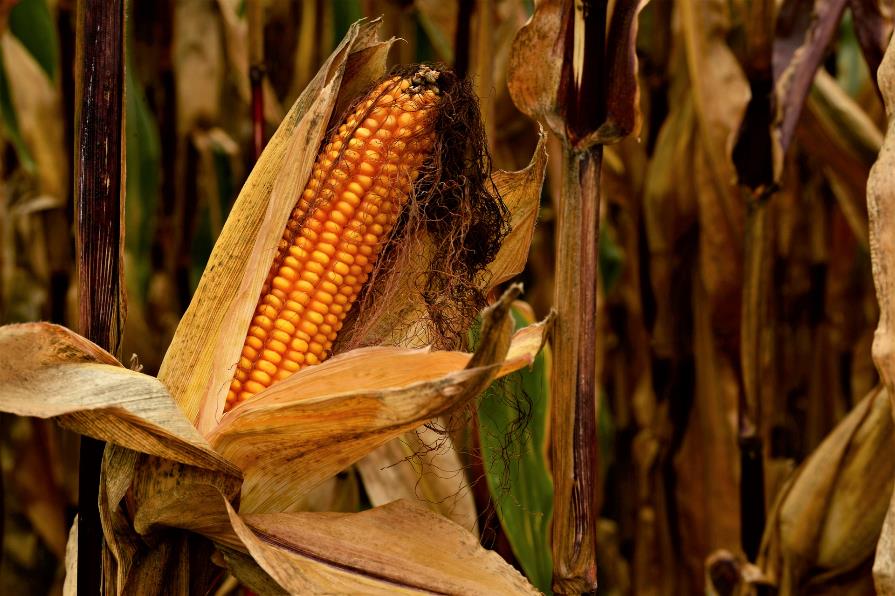 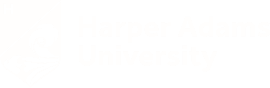 Rye
Barley
Oats
Maize
What cereal grain is this?
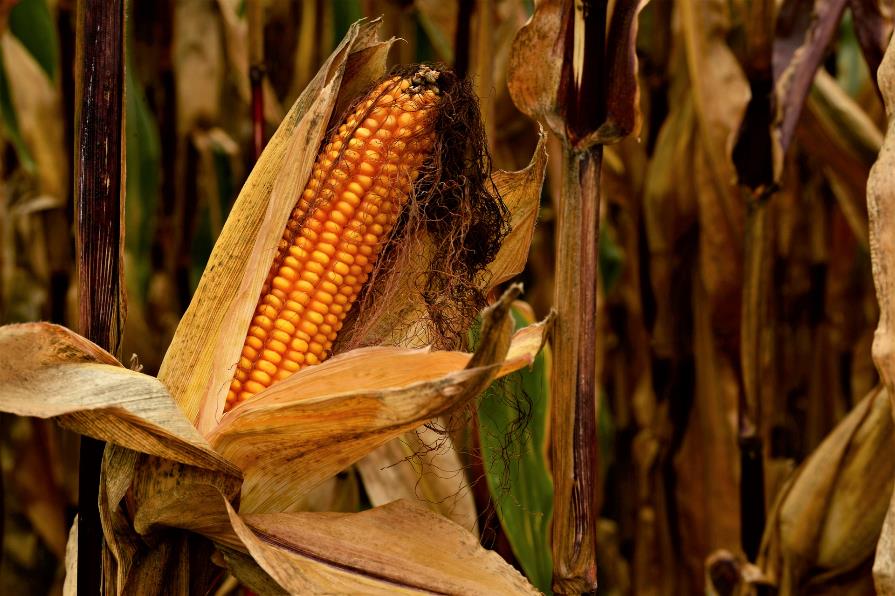 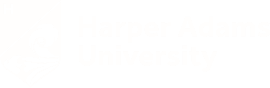 Correct
Next
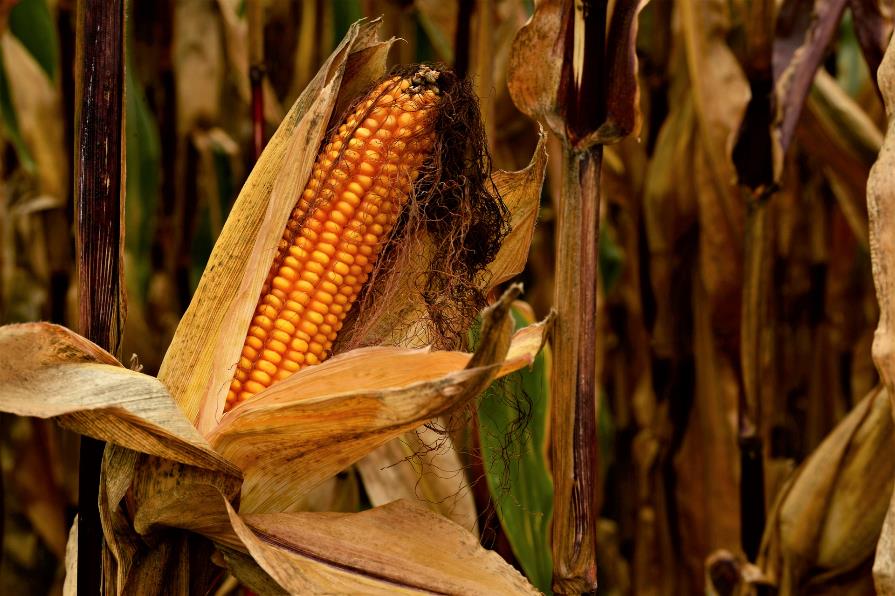 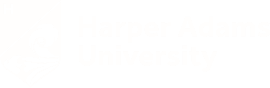 The correct answer is: maize (also known as corn)
Incorrect
Next
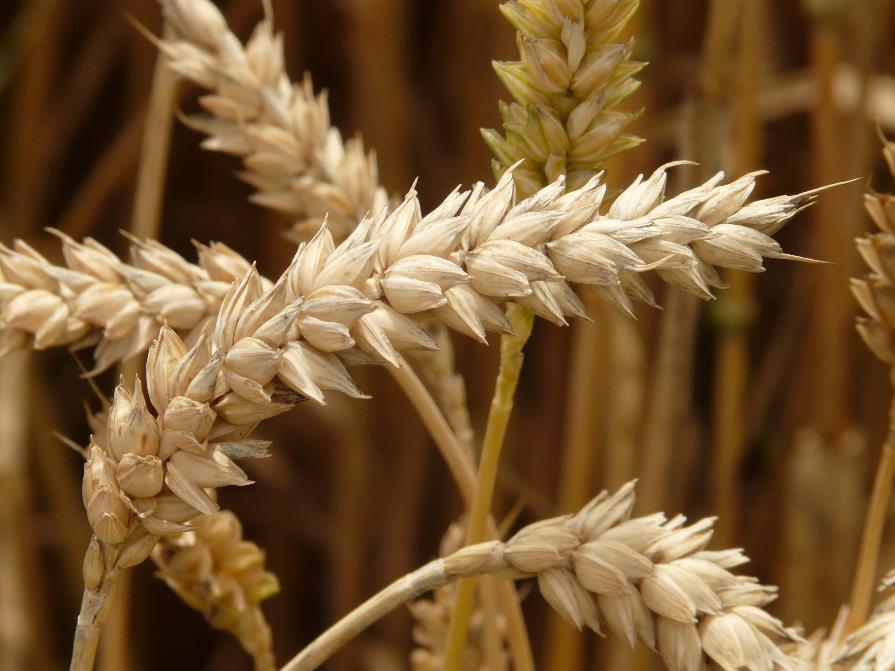 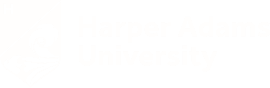 Rye
Wheat
Oats
Barley
What cereal grain is this?
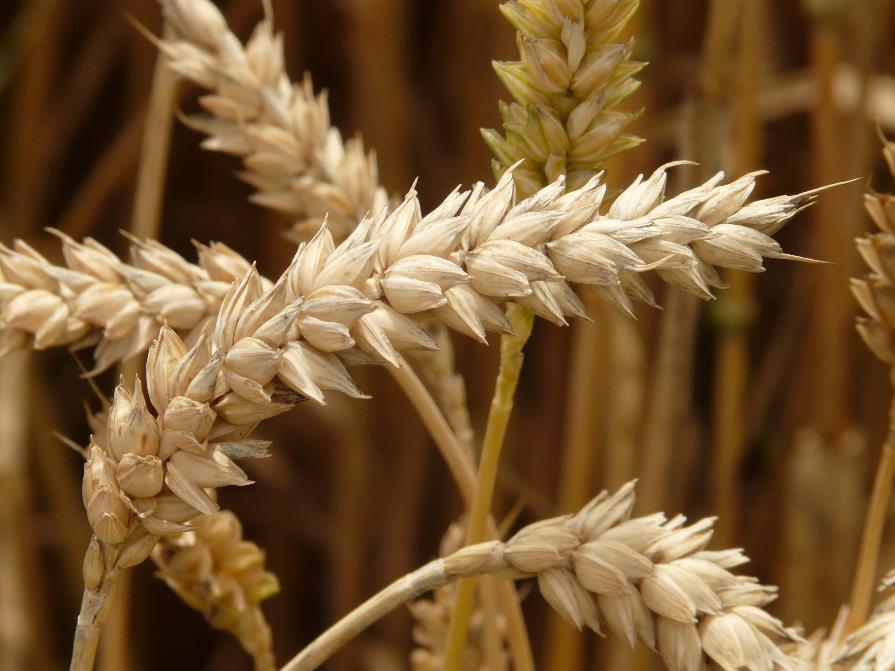 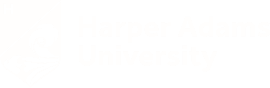 Correct
Next
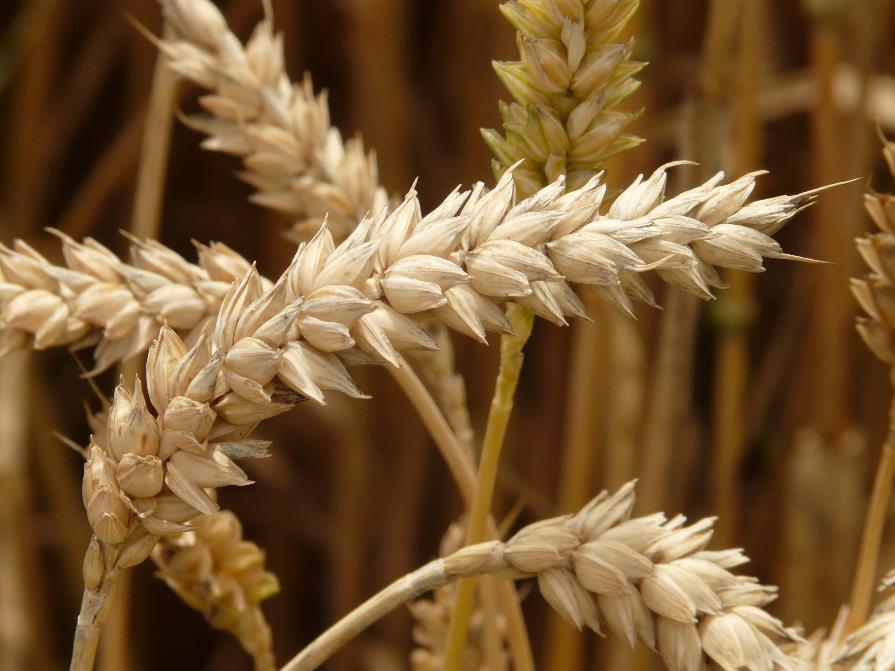 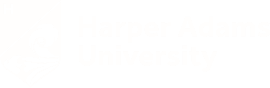 The correct answer is: wheat
Incorrect
Next
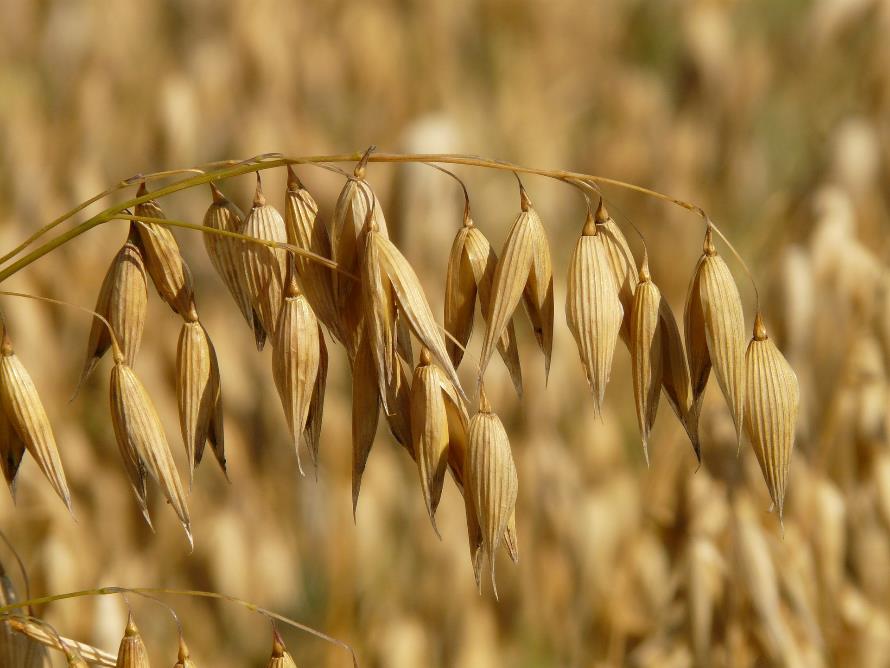 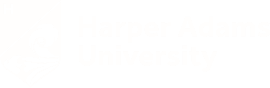 Maize
Rice
Oats
Rye
What cereal grain is this?
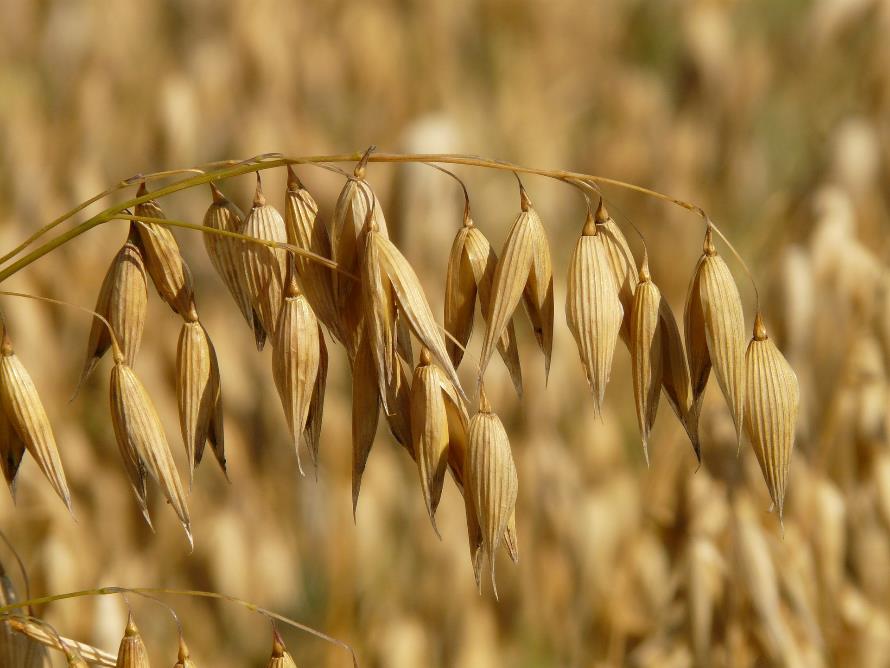 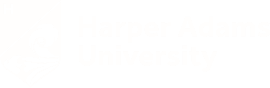 Correct
Next
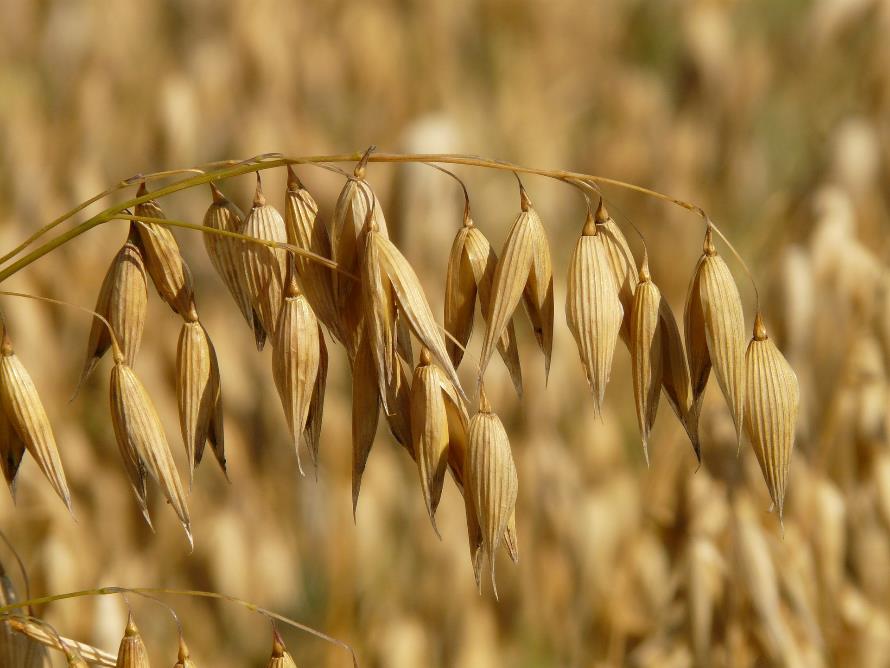 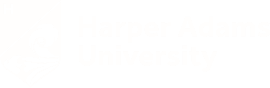 The correct answer is: oats
Incorrect
Next
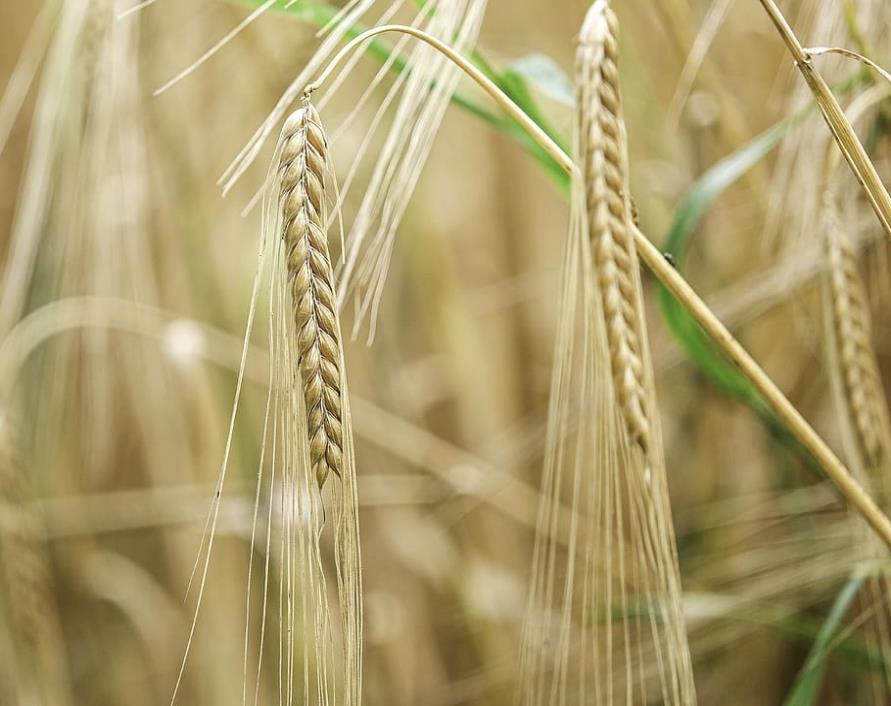 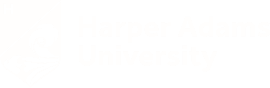 Durum Wheat
Rye
Barley
What cereal grain is this?
Maize
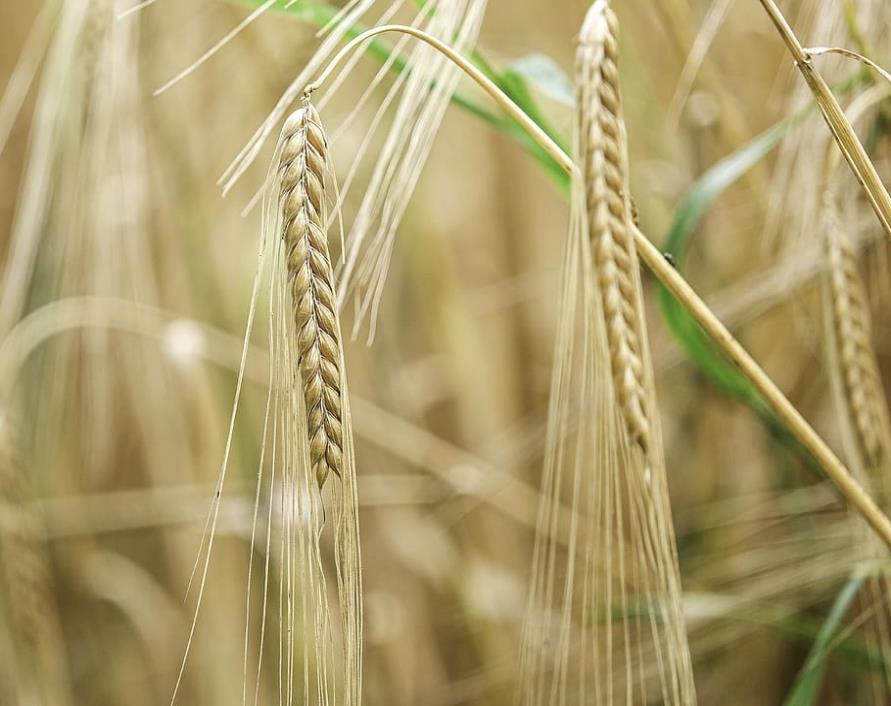 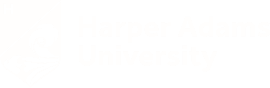 Correct
Next
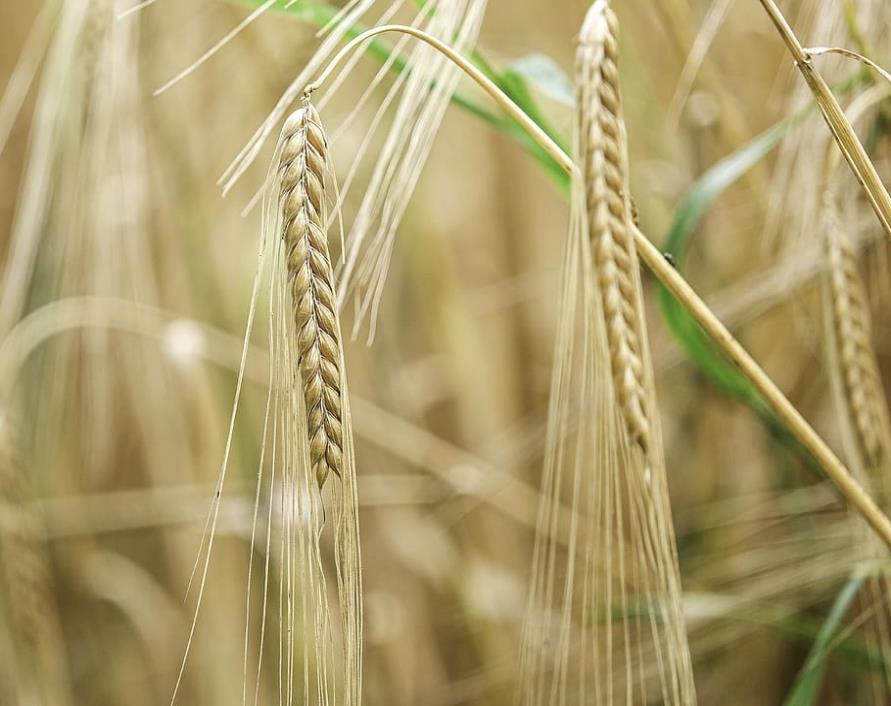 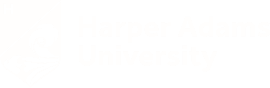 The correct answer is: barley
Incorrect
Next
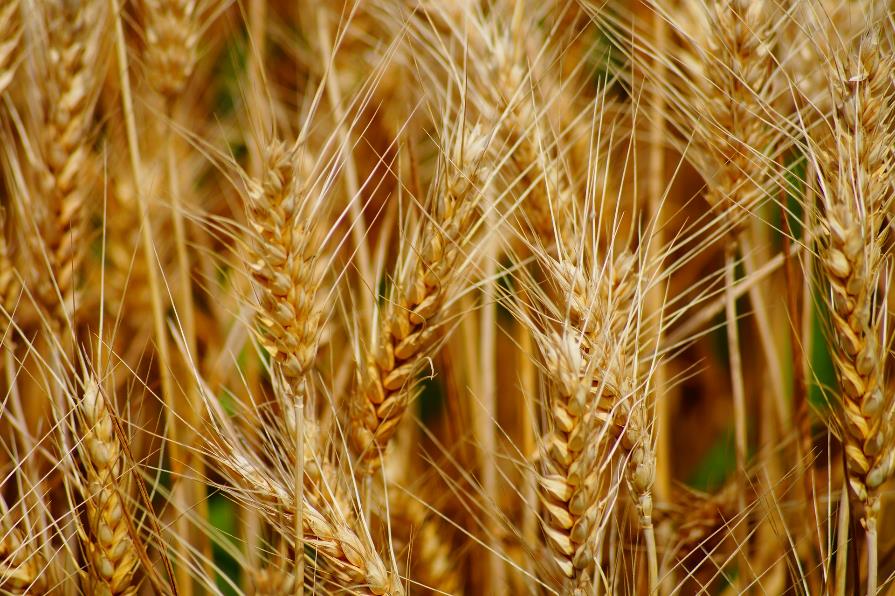 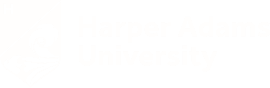 Durum Wheat
Rice
Rye
What cereal grain is this?
Oats
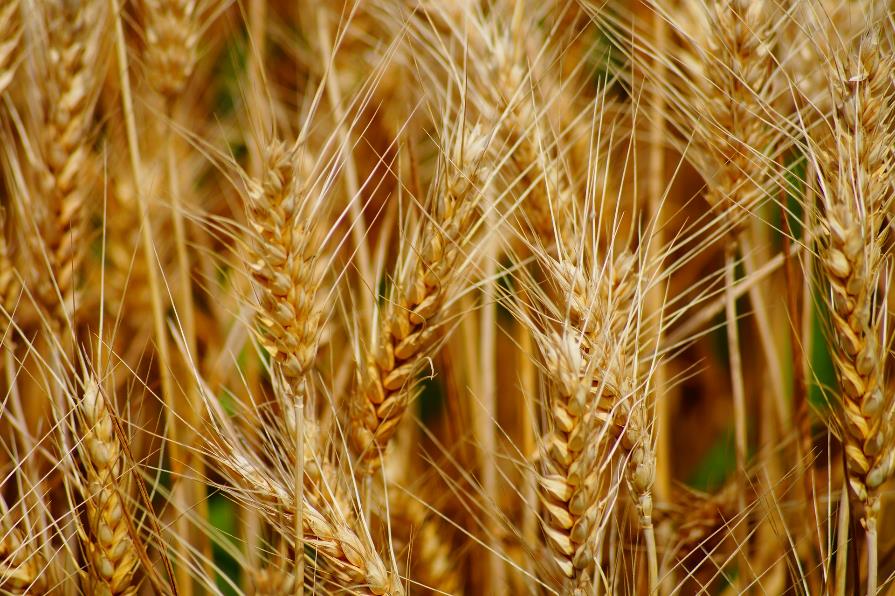 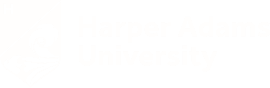 Correct
Next
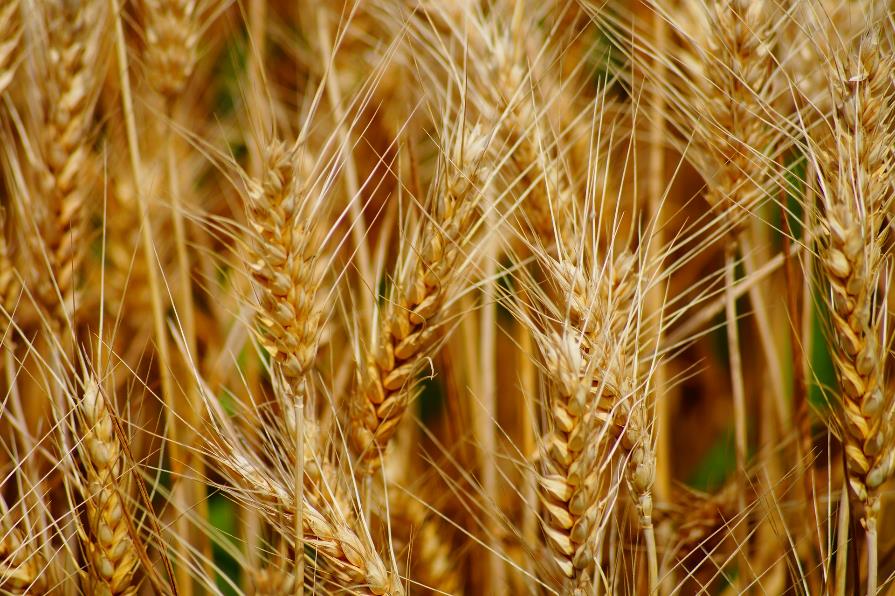 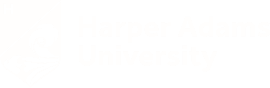 The correct answer is: durum wheat
Incorrect
Next
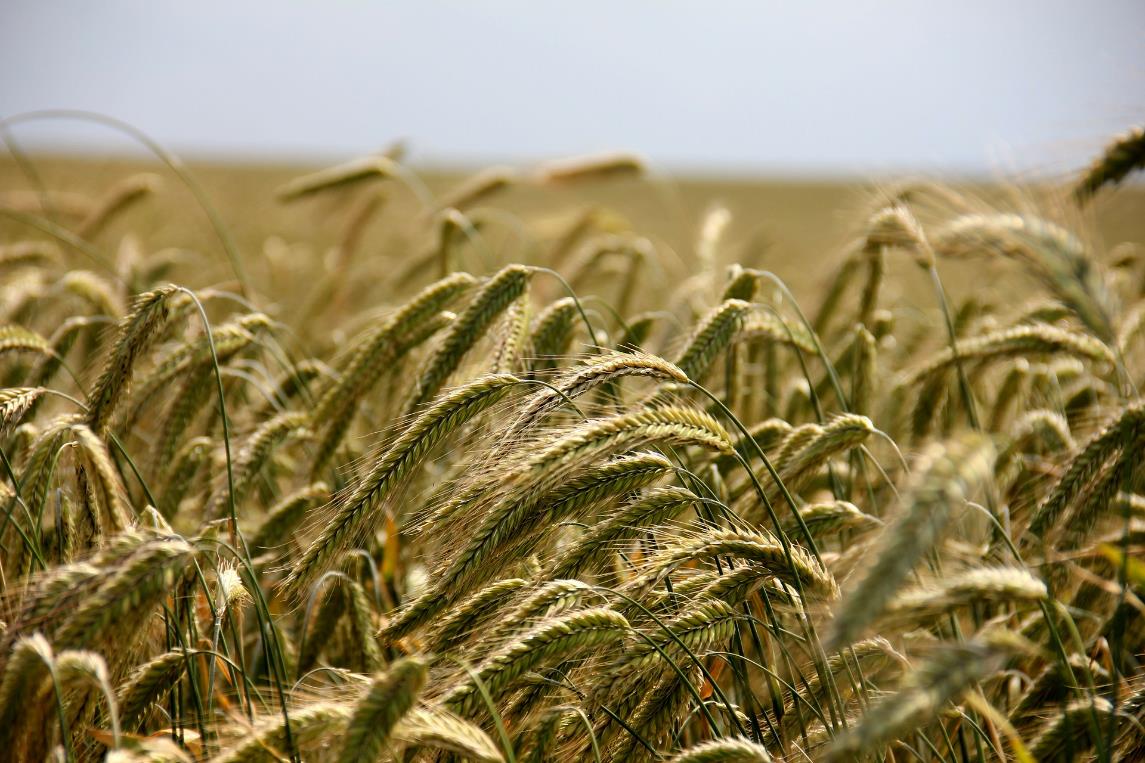 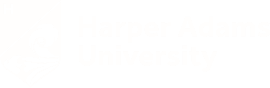 Oats
Wheat
Barley
Rye
What cereal grain is this?
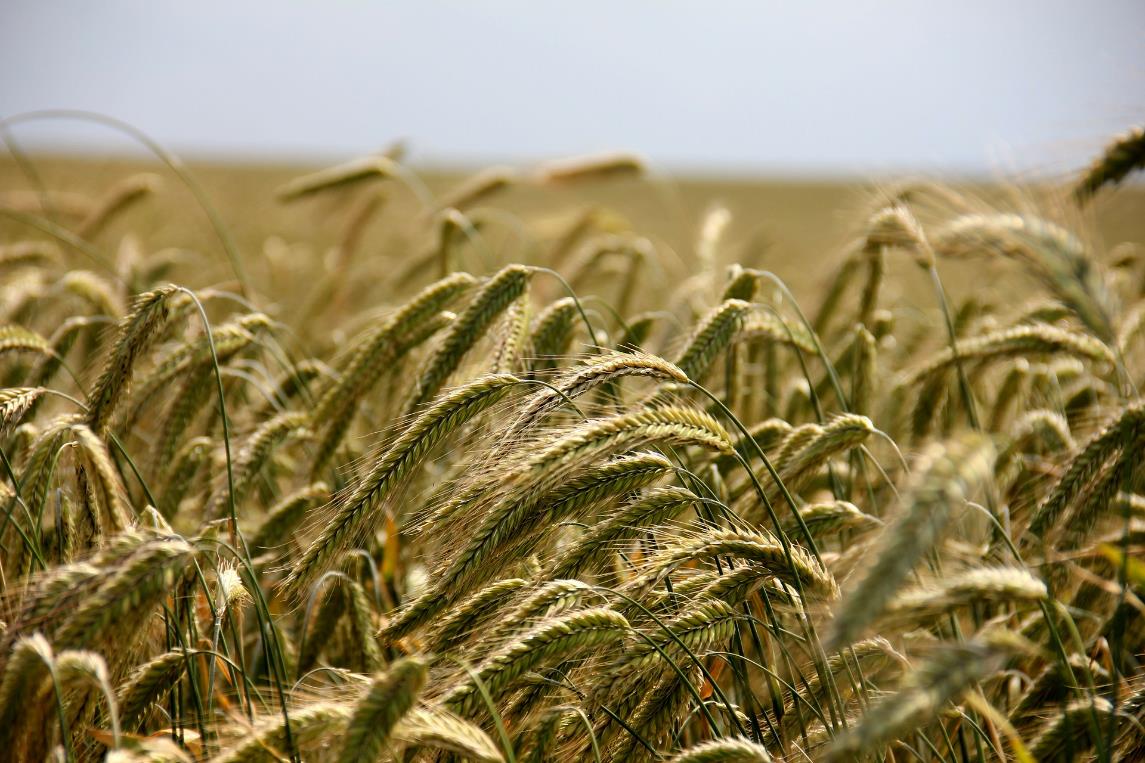 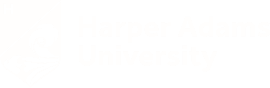 Correct
Next
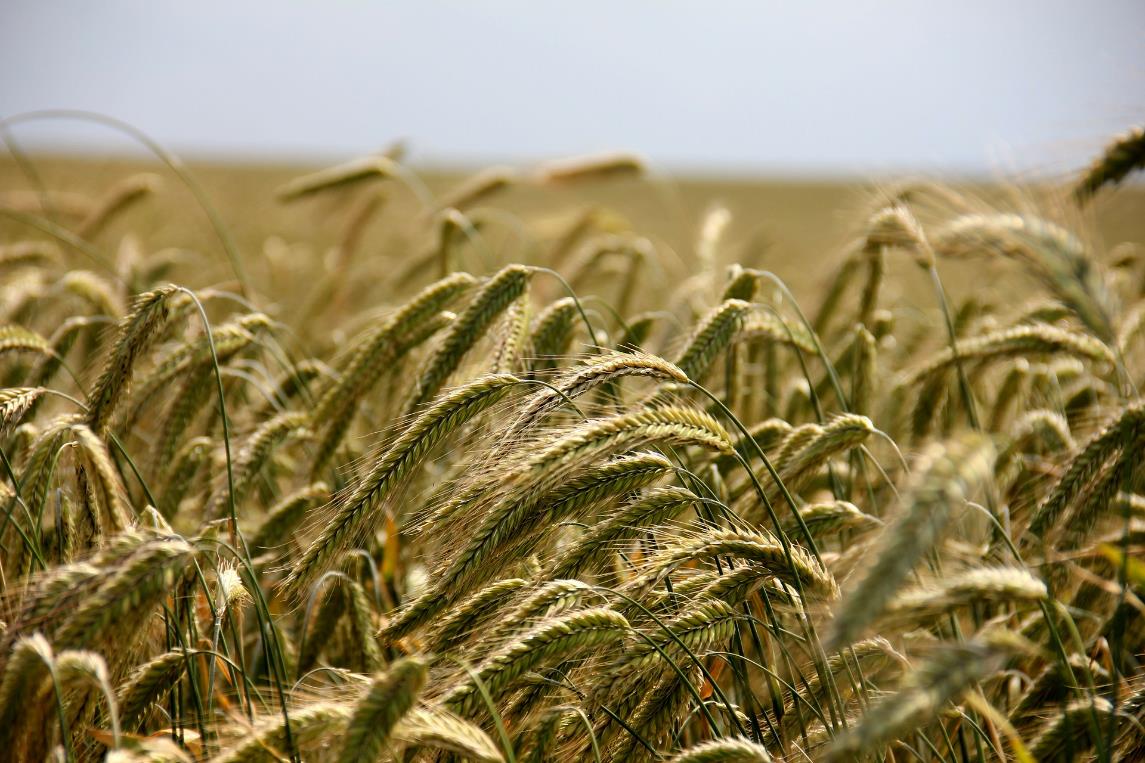 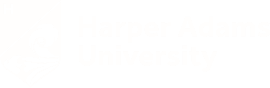 The correct answer is: rye
Incorrect
Next